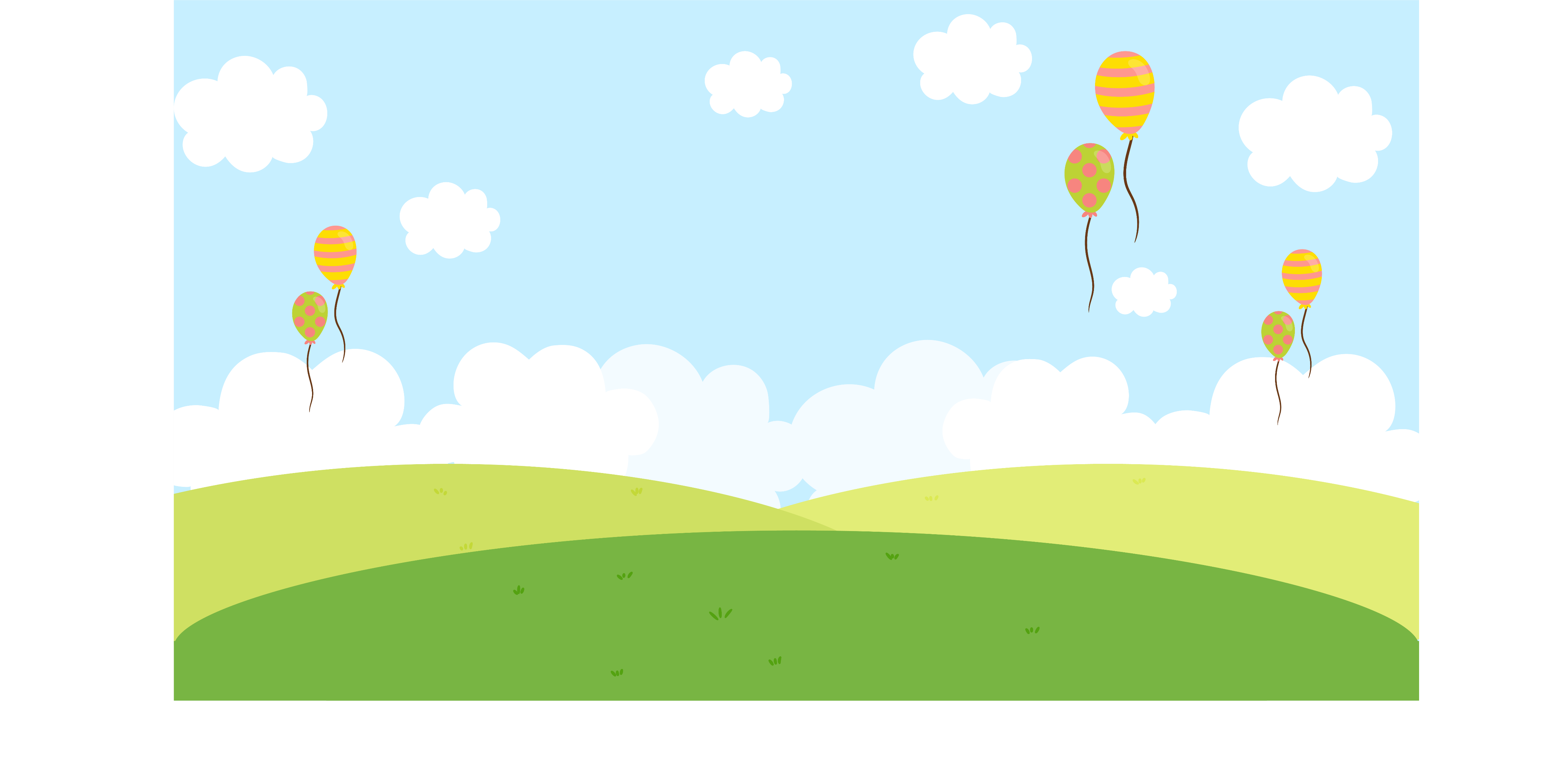 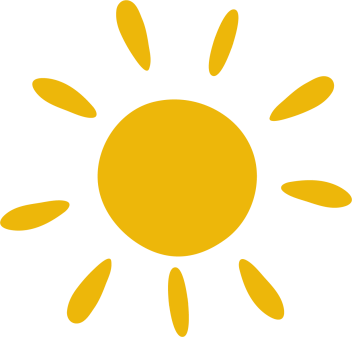 Chào Mừng Các Con Đến Với Tiết Học Hôm Nay
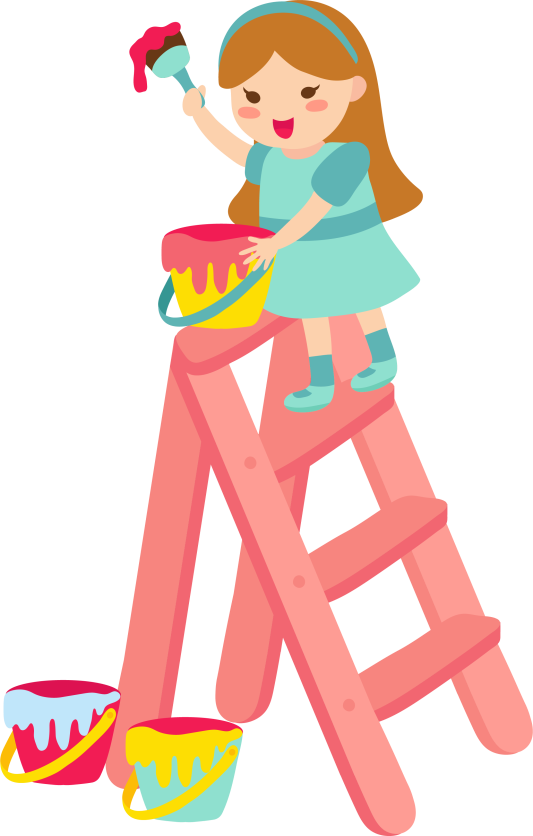 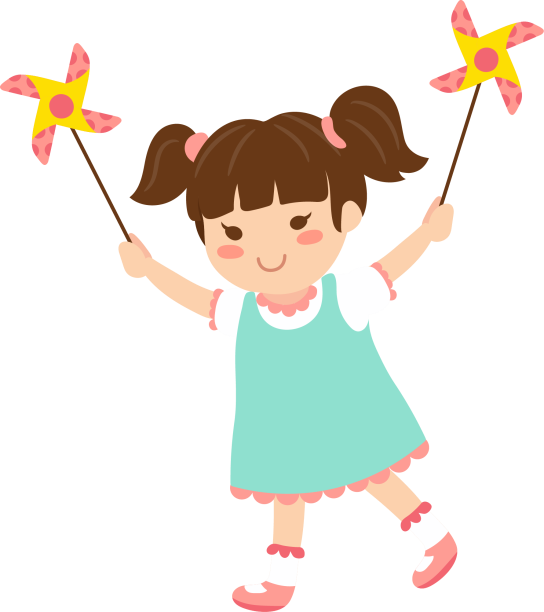 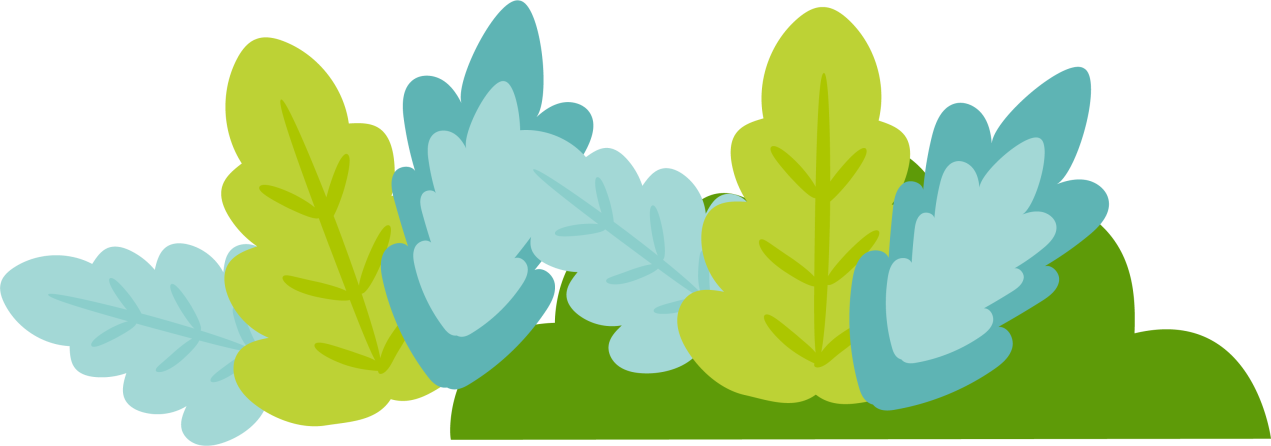 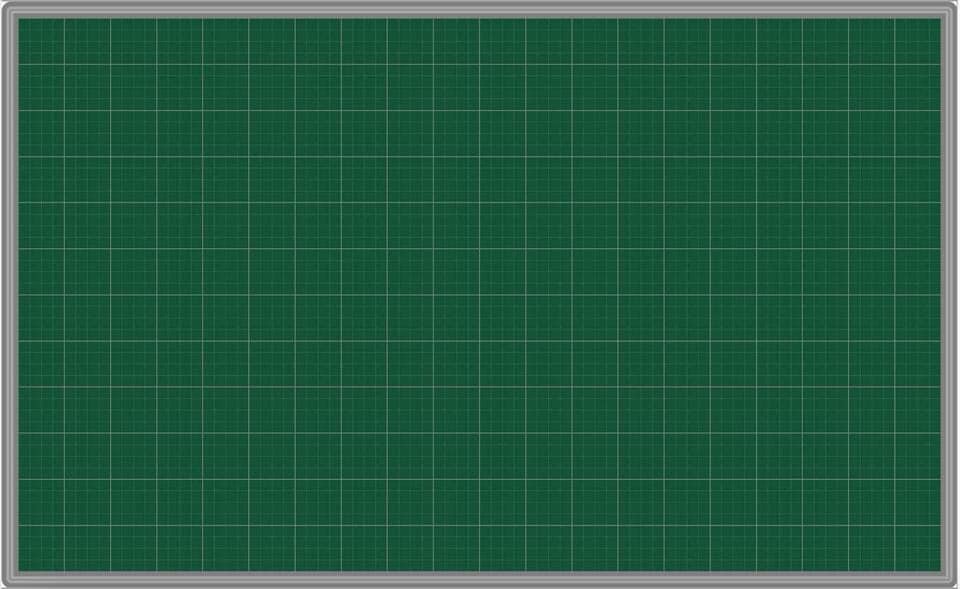 Thứ tư  ngày 24 tháng 11 năm 2021
Tập đọc
Vẽ trứng
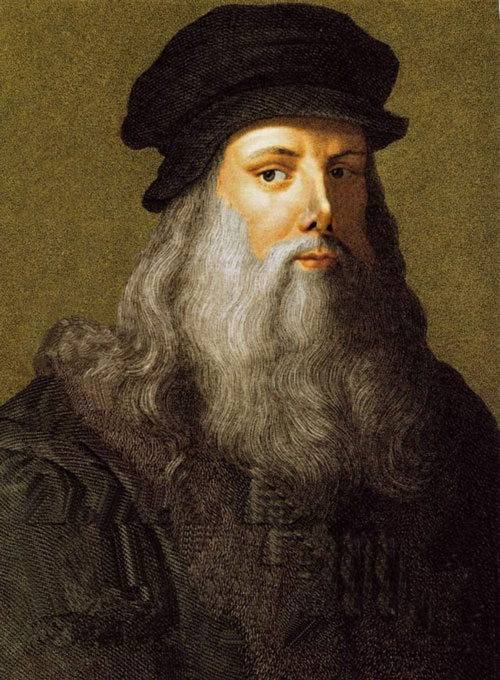 Lê-ô-nác-đô đa Vin-xi
(1452  -  1519)
Họa sĩ Lê-ô-nác-đô đa Vin-xi (sinh ngày 15 tháng 4 năm 1452 tại An-chi-a-no, Ý. Mất ngày 2 tháng 5 năm 1519 tại Am-boi-se, Pháp.) Là một họa sĩ, nhà điêu khắc, kiến trúc sư, nhạc sĩ, bác sĩ, kỹ sư, nhà giải phẫu, nhà sáng tạo và là một nhà triết học tự nhiên. Ông được coi là một thiên tài toàn năng người Ý. 
    Ông nổi tiếng với những bức họa cổ điển của mình như bức họa “Mona Lisa”, bức họa “Bữa ăn tối cuối cùng”,….
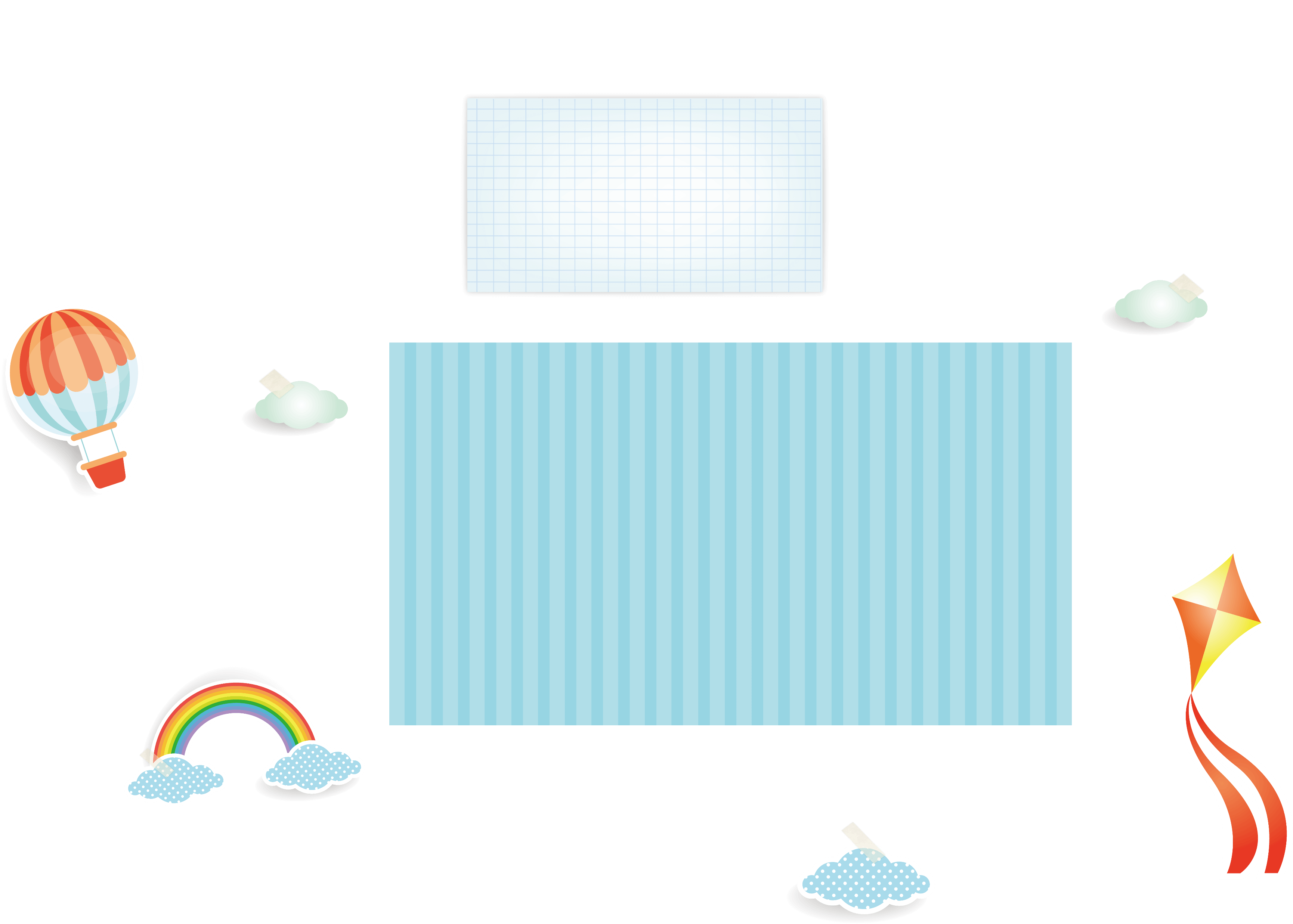 Vẽ trứng
        Ngay từ nhỏ, cậu bé Lê-ô-nác-đô đa Vin-xi đã rất thích vẽ. Cha cậu đưa cậu đến nhờ nhà danh họa Vê-rô-ki-ô dạy dỗ.
       Suốt mười mấy ngày đầu, thầy Vê-rô-ki-ô chỉ cho Lê-ô-nác-đô vẽ trứng. Cậu bé vẽ hết quả này đến quả khác và đã bắt đầu tỏ vẻ chán ngán. Thầy Vê-rô-ki-ô bèn bảo:
       - Con đừng tưởng vẽ trứng là dễ! Trong một nghìn quả trứng xưa nay không có lấy hai quả hoàn toàn giống nhau đâu. Muốn thể hiện thật đúng hình dáng của từng quả trứng, người họa sĩ phải rất khổ công mới được. 
       Thầy lại nói:
      - Tập vẽ đi vẽ lại quả trứng thật nhiều lần, con sẽ biết quan sát sự vật một cách tỉ mỉ và miêu tả nó trên giấy vẽ một cách chính xác. Đến lúc ấy, con muốn vẽ bất cứ cái gì cũng đều có thể vẽ được như ý.
       Lê-ô-nác-đô hiểu ra và miệt mài tập vẽ.
       Sau nhiều năm khổ luyện, Lê-ô-nác-đô đa Vin-xi đã trở thành nhà danh họa kiệt xuất. Các tác phẩm của ông được trân trọng trưng bày ở nhiều bảo tàng lớn trên thế giới, là niềm tự hào của toàn nhân loại. Không những thế, Lê-ô-nác-đô đa Vin-xi còn là nhà điêu khắc, kiến trúc sư, kĩ sư và là nhà bác học lớn của thời đại Phục hưng.
(theo XUÂN YẾN)
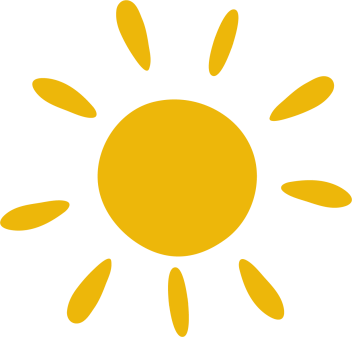 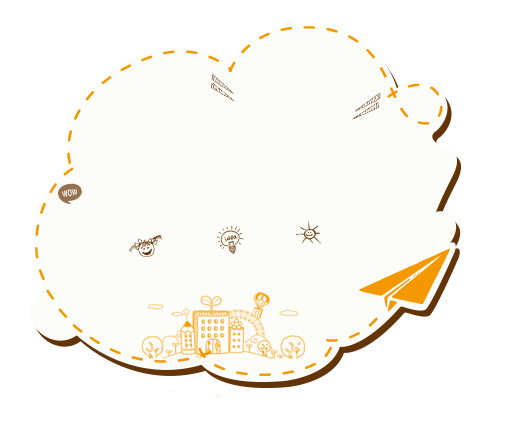 Bài văn được chia làm mấy đoạn?
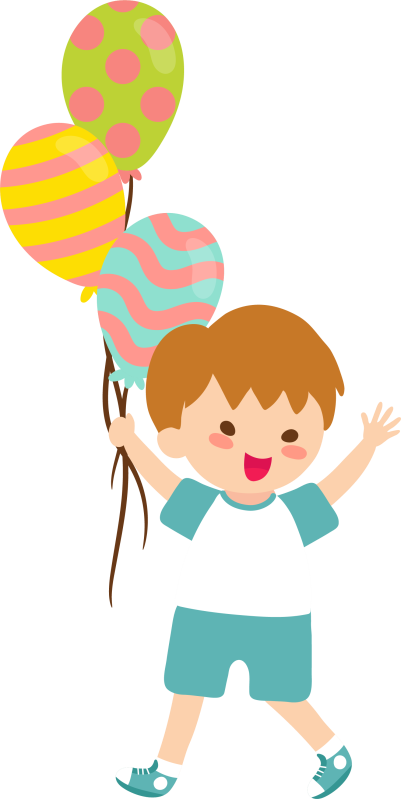 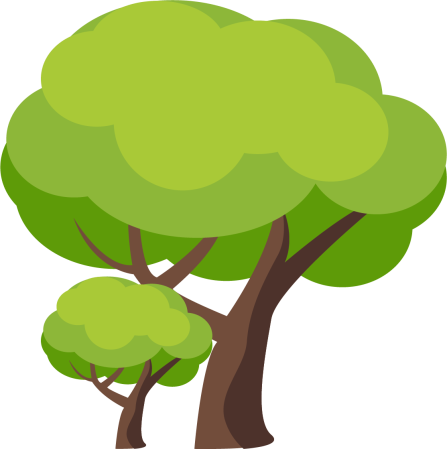 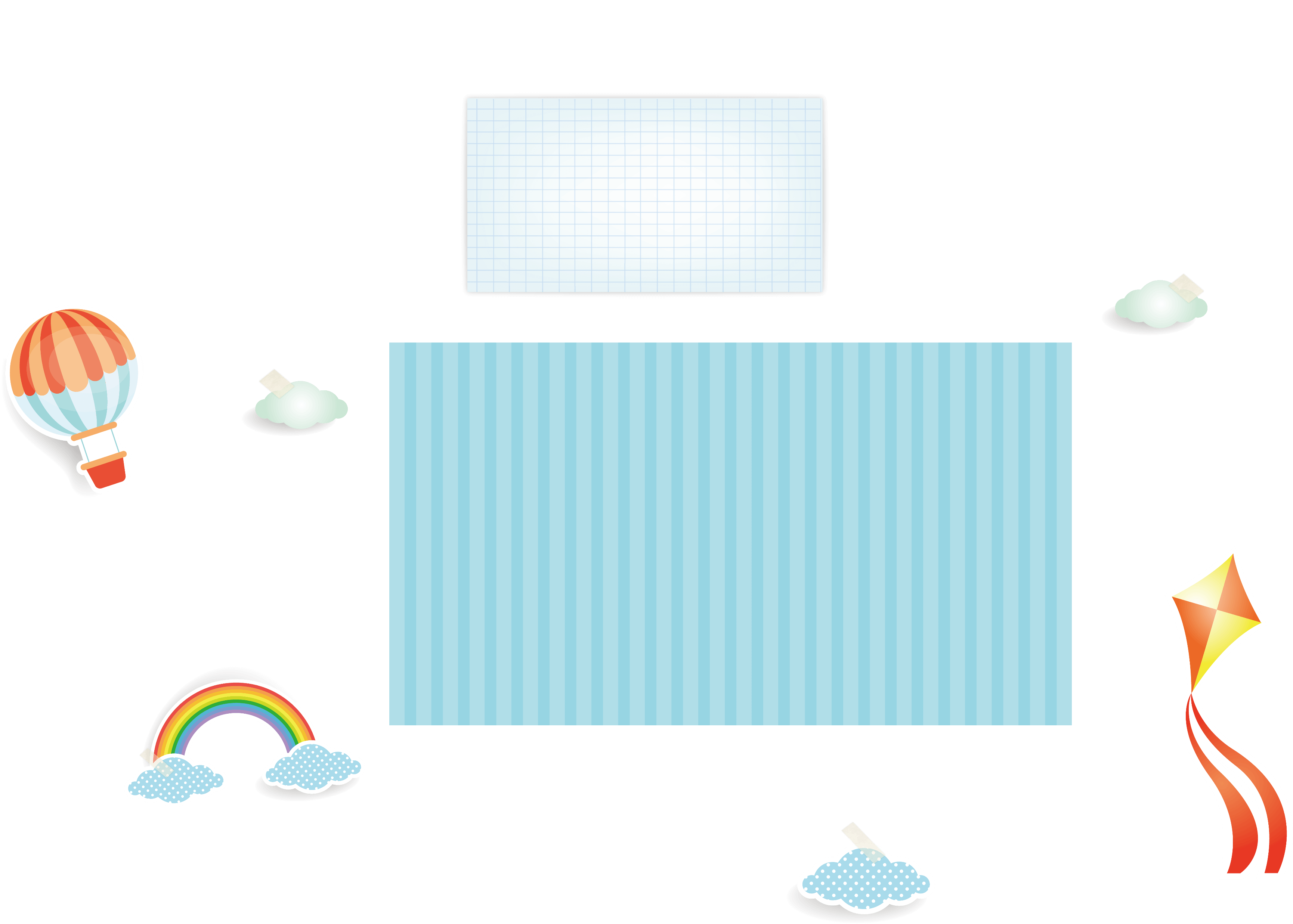 Vẽ trứng
        Ngay từ nhỏ, cậu bé Lê-ô-nác-đô đa Vin-xi đã rất thích vẽ. Cha cậu đưa cậu đến nhờ nhà danh họa Vê-rô-ki-ô dạy dỗ.
       Suốt mười mấy ngày đầu, thầy Vê-rô-ki-ô chỉ cho Lê-ô-nác-đô vẽ trứng. Cậu bé vẽ hết quả này đến quả khác và đã bắt đầu tỏ vẻ chán ngán. Thầy Vê-rô-ki-ô bèn bảo:
       - Con đừng tưởng vẽ trứng là dễ! Trong một nghìn quả trứng xưa nay không có lấy hai quả hoàn toàn giống nhau đâu. Muốn thể hiện thật đúng hình dáng của từng quả trứng, người họa sĩ phải rất khổ công mới được. 
       Thầy lại nói:
      - Tập vẽ đi vẽ lại quả trứng thật nhiều lần, con sẽ biết quan sát sự vật một cách tỉ mỉ và miêu tả nó trên giấy vẽ một cách chính xác. Đến lúc ấy, con muốn vẽ bất cứ cái gì cũng đều có thể vẽ được như ý.
       Lê-ô-nác-đô hiểu ra và miệt mài tập vẽ.
       Sau nhiều năm khổ luyện, Lê-ô-nác-đô đa Vin-xi đã trở thành nhà danh họa kiệt xuất. Các tác phẩm của ông được trân trọng trưng bày ở nhiều bảo tàng lớn trên thế giới, là niềm tự hào của toàn nhân loại. Không những thế, Lê-ô-nác-đô đa Vin-xi còn là nhà điêu khắc, kiến trúc sư, kĩ sư và là nhà bác học lớn của thời đại Phục hưng.
(theo XUÂN YẾN)
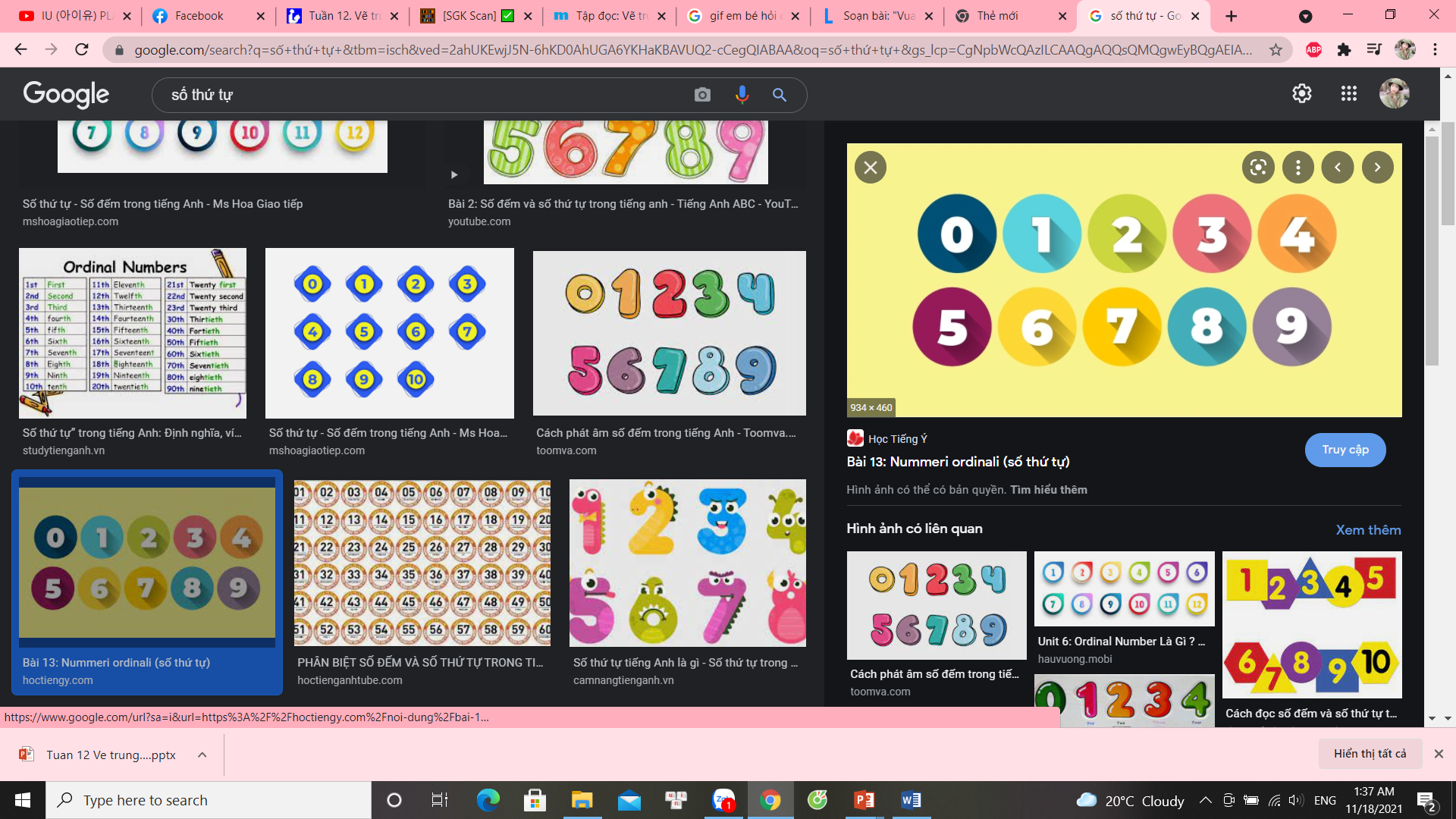 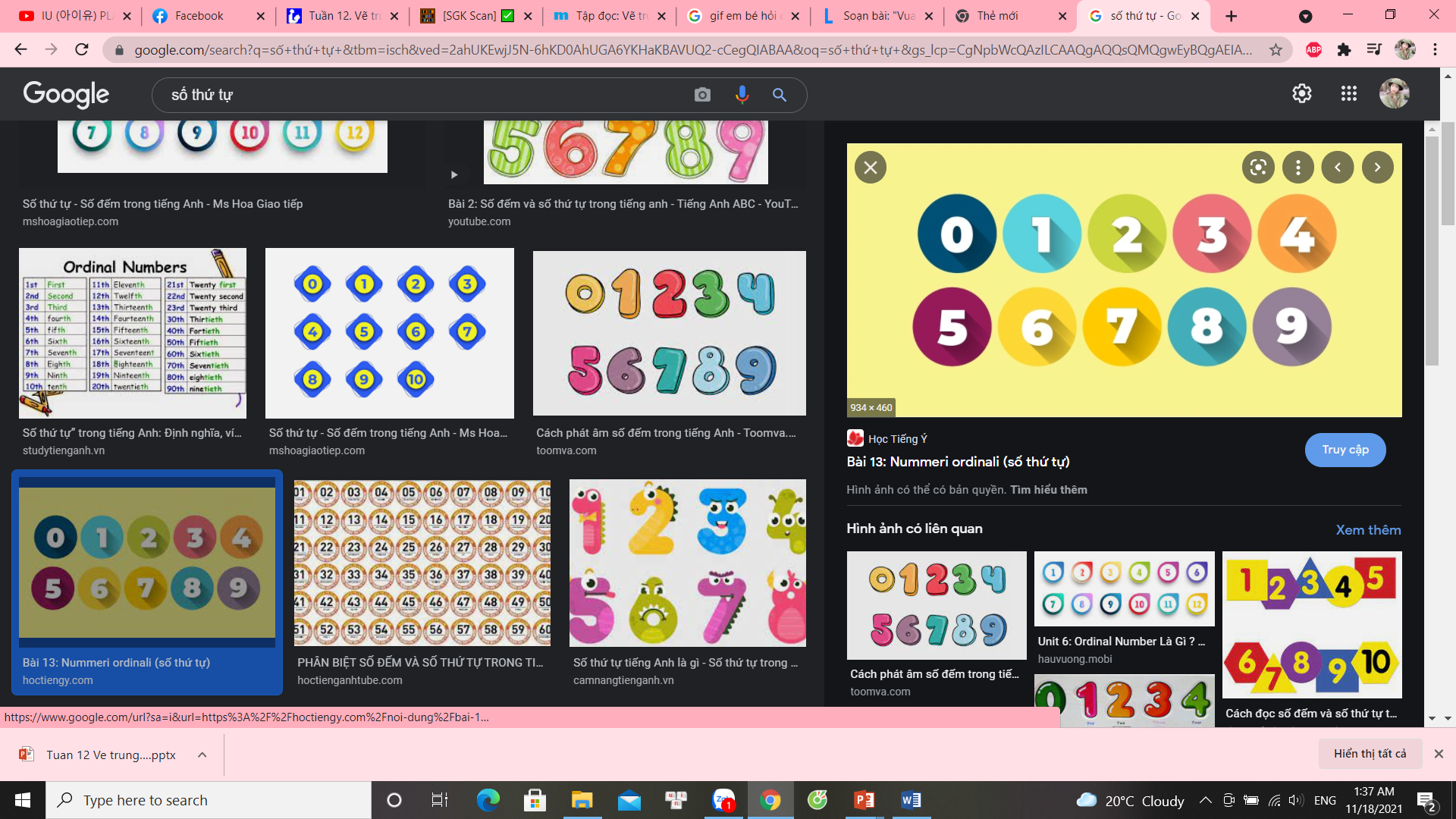 1. Luyện đọc:
Lê – ô – nác – đô đa Vin - xi
Vê – rô – ki – ô
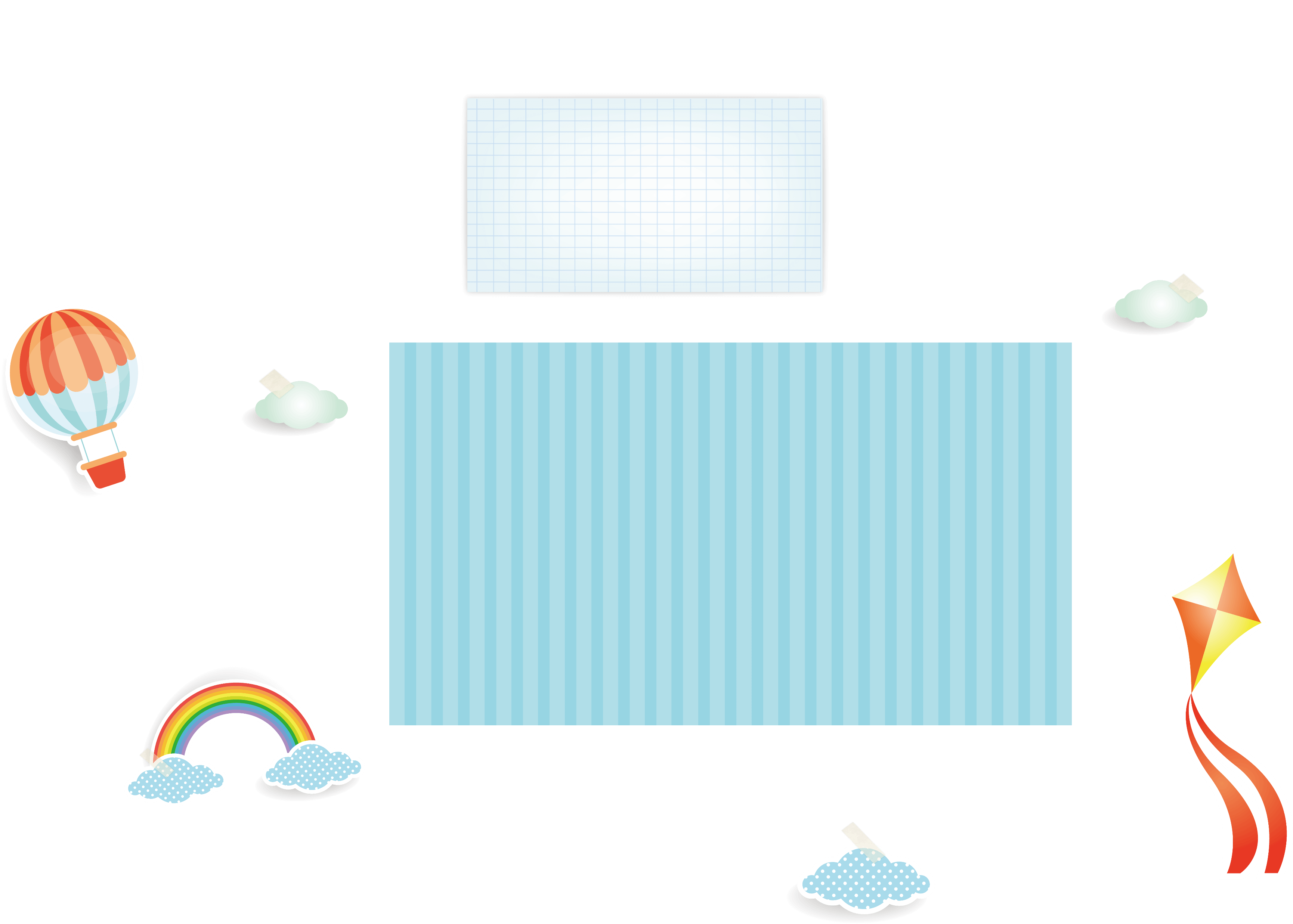 Vẽ trứng
        Ngay từ nhỏ, cậu bé Lê-ô-nác-đô đa Vin-xi đã rất thích vẽ. Cha cậu đưa cậu đến nhờ nhà danh họa Vê-rô-ki-ô dạy dỗ.
       Suốt mười mấy ngày đầu, thầy Vê-rô-ki-ô chỉ cho Lê-ô-nác-đô vẽ trứng. Cậu bé vẽ hết quả này đến quả khác và đã bắt đầu tỏ vẻ chán ngán. Thầy Vê-rô-ki-ô bèn bảo:
       - Con đừng tưởng vẽ trứng là dễ! Trong một nghìn quả trứng xưa nay không có lấy hai quả hoàn toàn giống nhau đâu. Muốn thể hiện thật đúng hình dáng của từng quả trứng, người họa sĩ phải rất khổ công mới được. 
       Thầy lại nói:
      - Tập vẽ đi vẽ lại quả trứng thật nhiều lần, con sẽ biết quan sát sự vật một cách tỉ mỉ và miêu tả nó trên giấy vẽ một cách chính xác. Đến lúc ấy, con muốn vẽ bất cứ cái gì cũng đều có thể vẽ được như ý.
       Lê-ô-nác-đô hiểu ra và miệt mài tập vẽ.
       Sau nhiều năm khổ luyện, Lê-ô-nác-đô đa Vin-xi đã trở thành nhà danh họa kiệt xuất. Các tác phẩm của ông được trân trọng trưng bày ở nhiều bảo tàng lớn trên thế giới, là niềm tự hào của toàn nhân loại. Không những thế, Lê-ô-nác-đô đa Vin-xi còn là nhà điêu khắc, kiến trúc sư, kĩ sư và là nhà bác học lớn của thời đại Phục hưng.
(theo XUÂN YẾN)
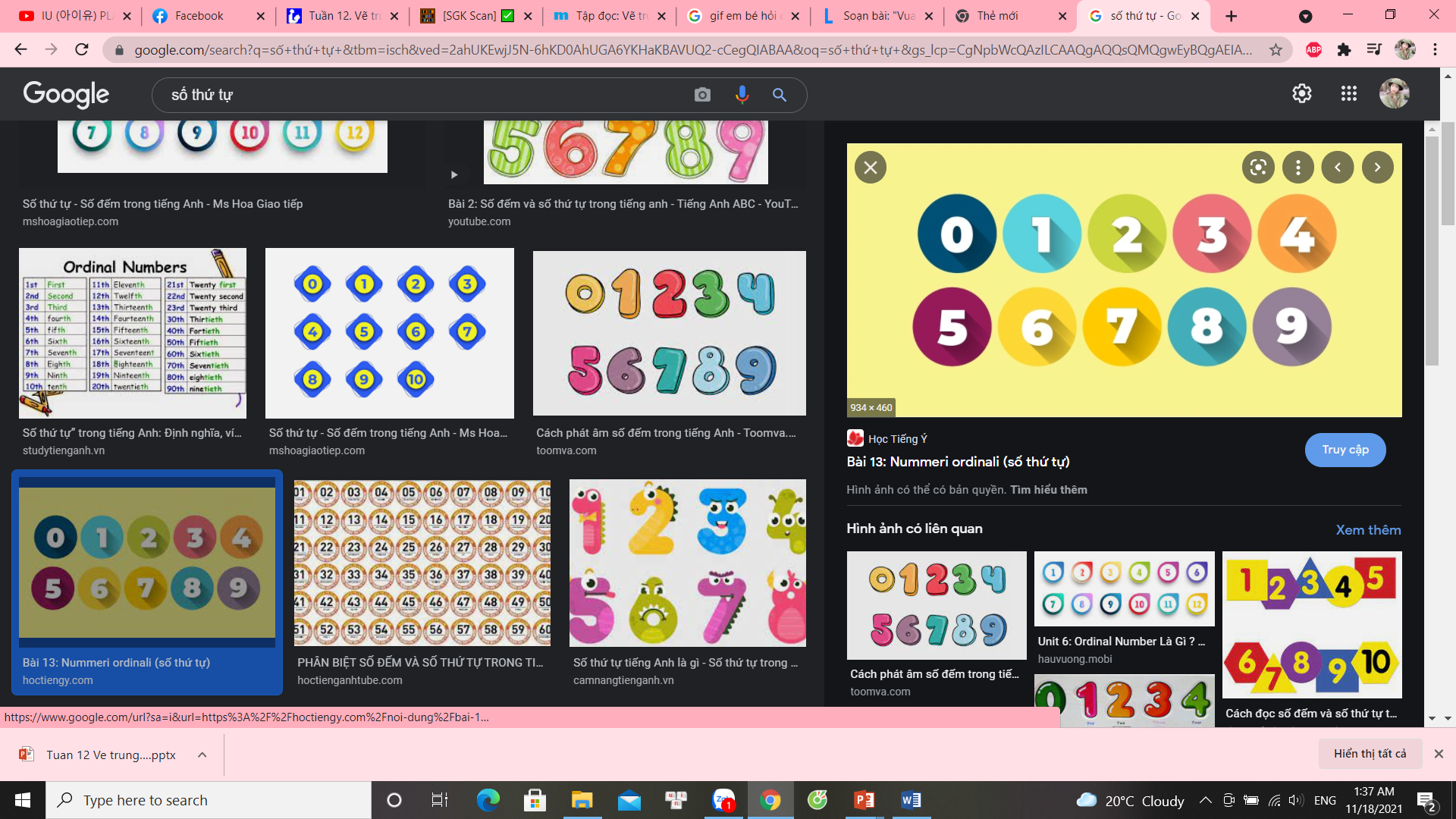 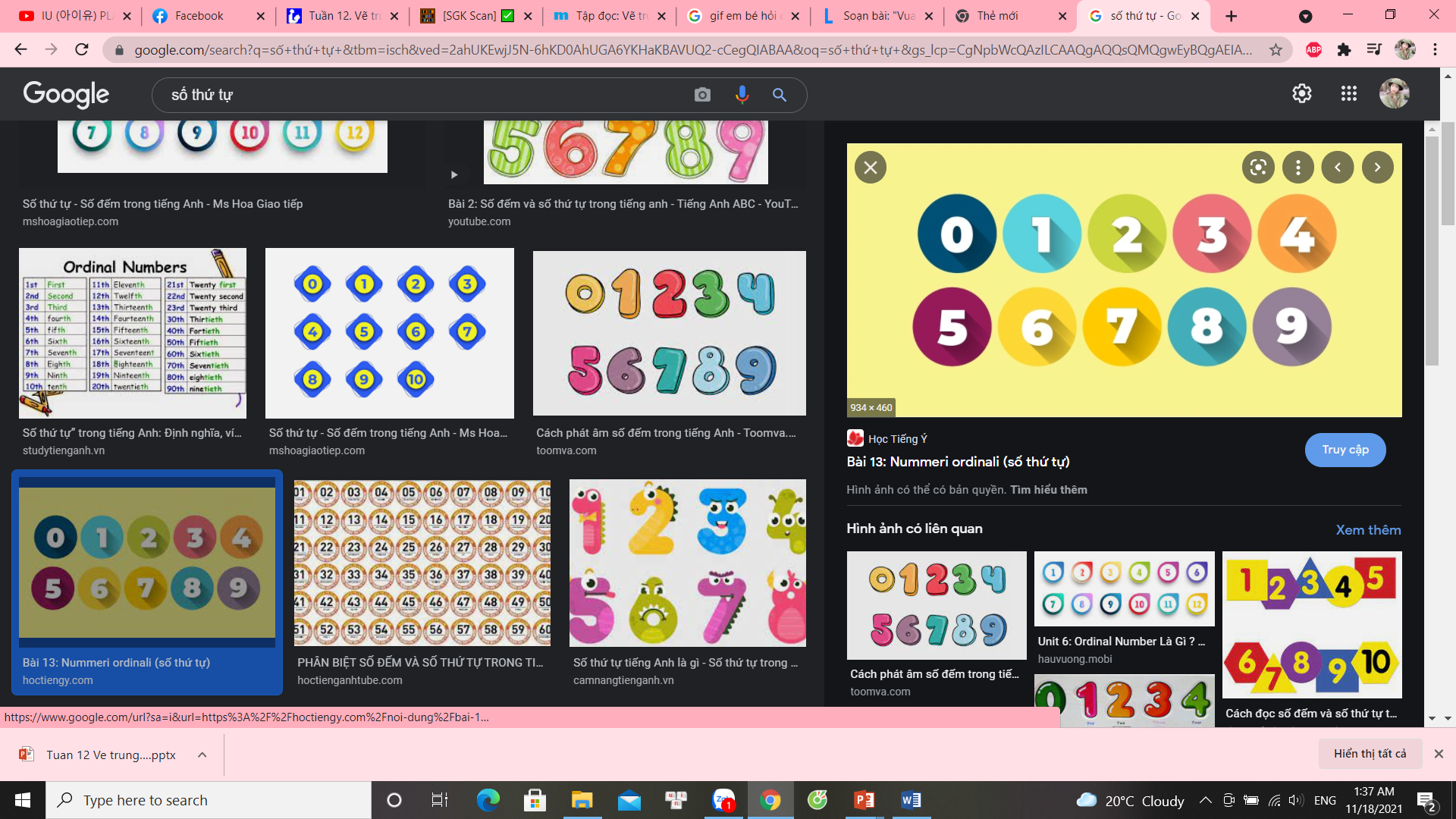 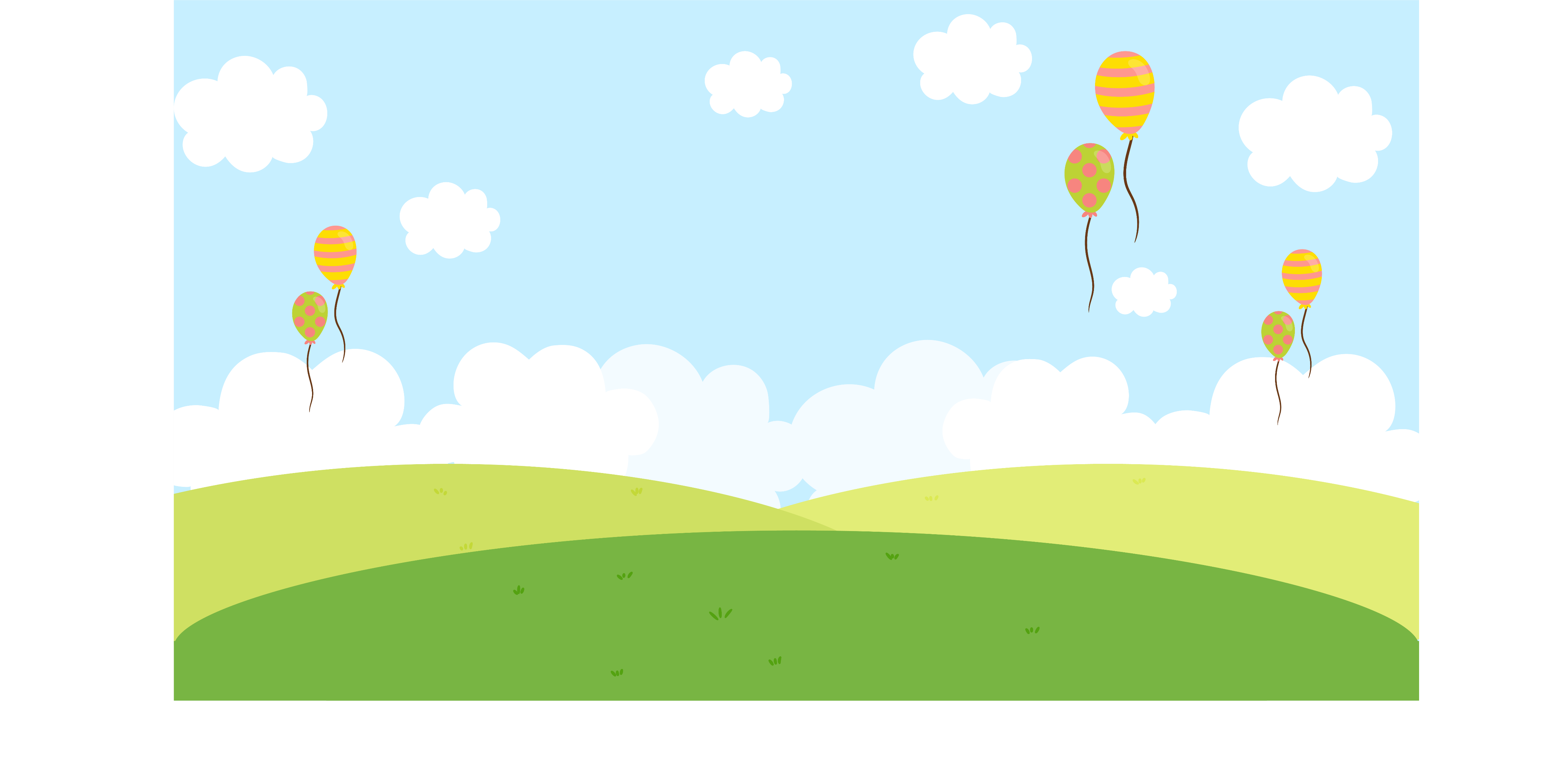 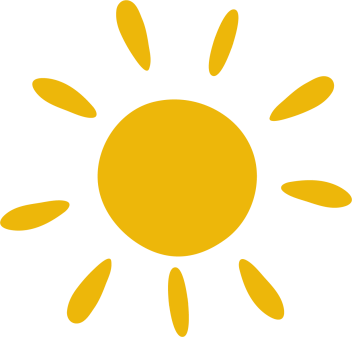 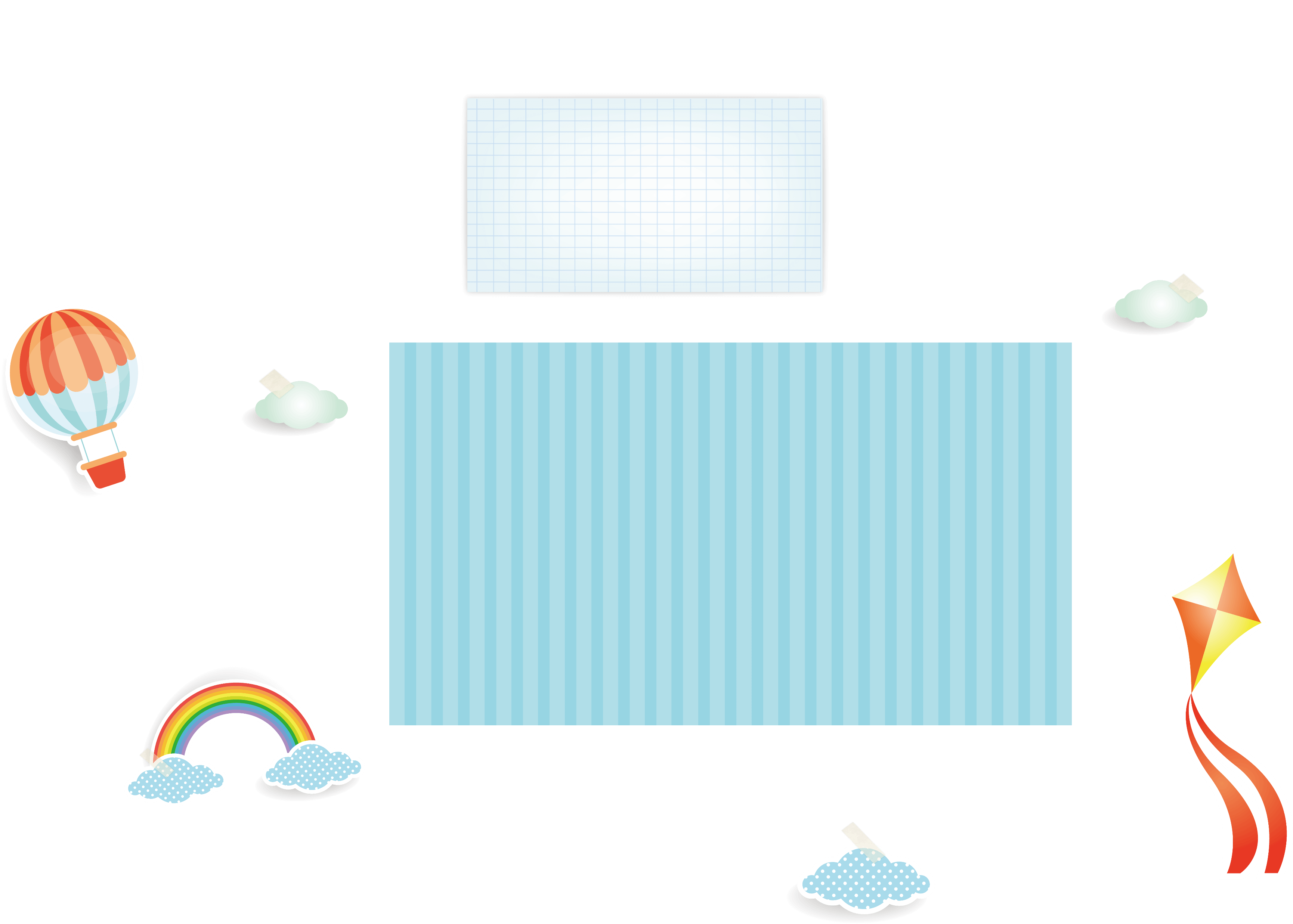 *Câu dài:
Trong một nghìn quả trứng xưa nay không có lấy hai quả hoàn toàn giống nhau đâu.
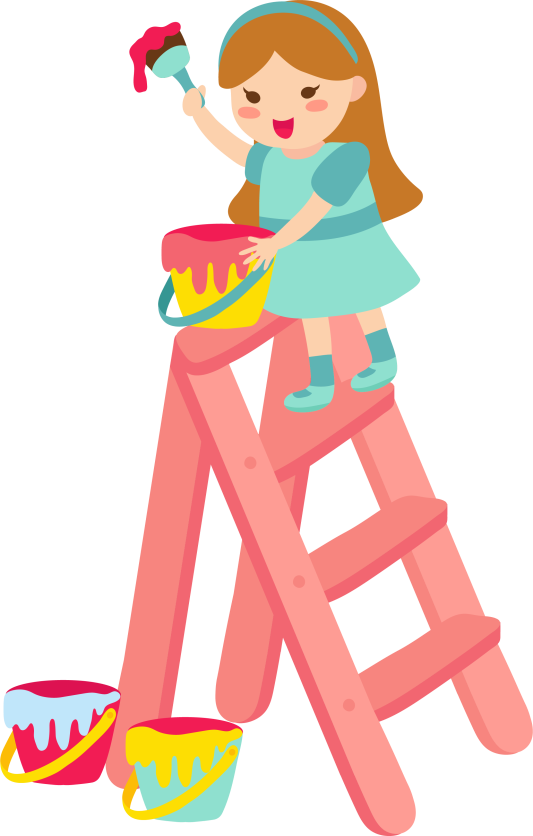 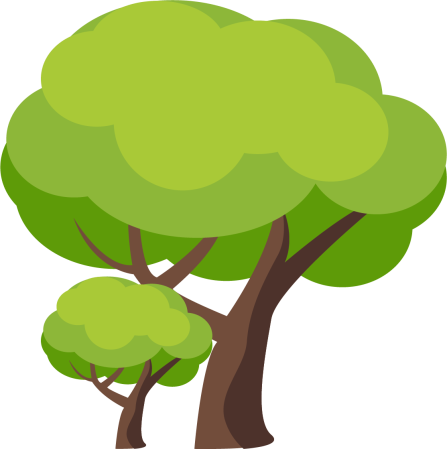 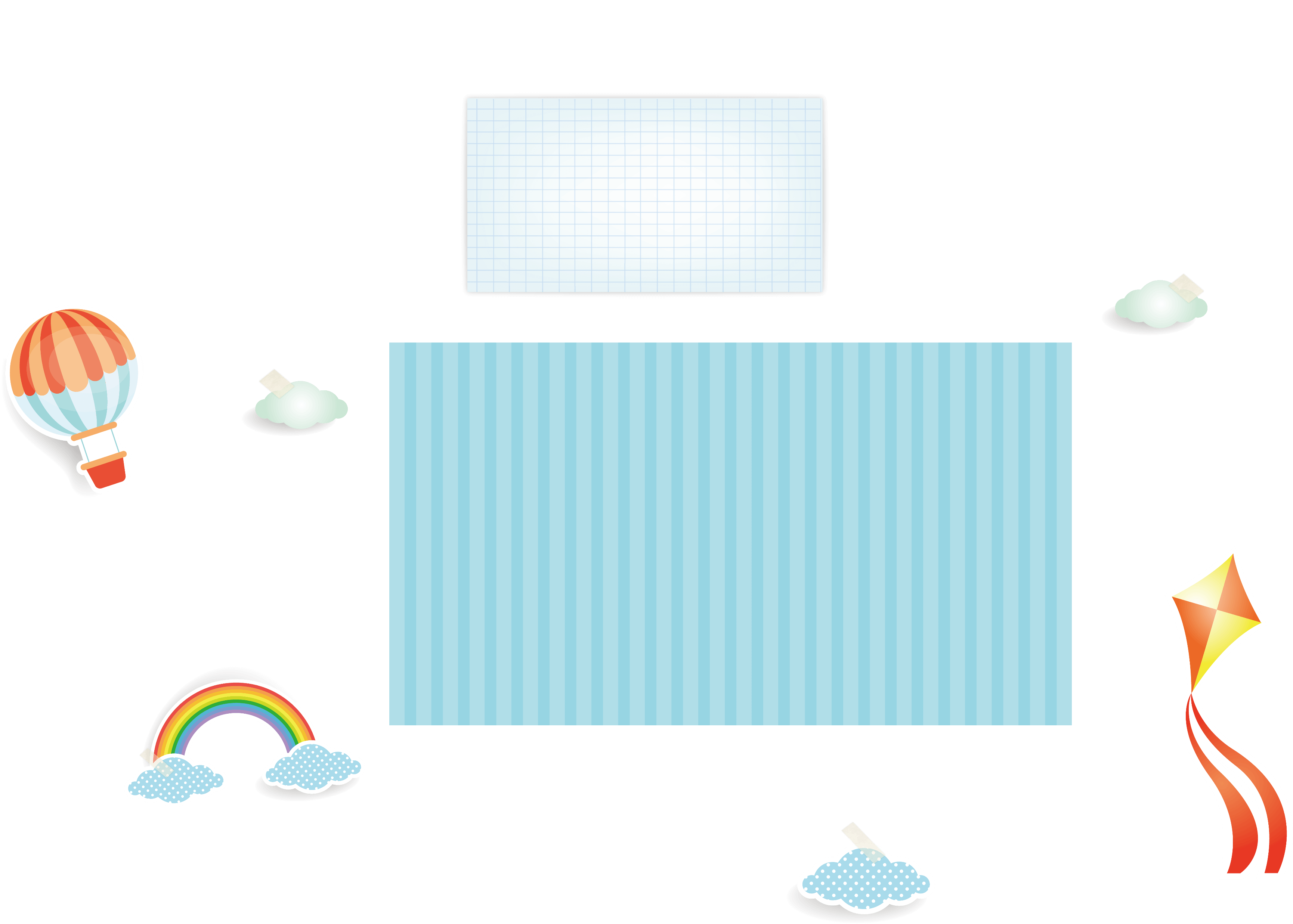 Vẽ trứng
        Ngay từ nhỏ, cậu bé Lê-ô-nác-đô đa Vin-xi đã rất thích vẽ. Cha cậu đưa cậu đến nhờ nhà danh họa Vê-rô-ki-ô dạy dỗ.
       Suốt mười mấy ngày đầu, thầy Vê-rô-ki-ô chỉ cho Lê-ô-nác-đô vẽ trứng. Cậu bé vẽ hết quả này đến quả khác và đã bắt đầu tỏ vẻ chán ngán. Thầy Vê-rô-ki-ô bèn bảo:
       - Con đừng tưởng vẽ trứng là dễ! Trong một nghìn quả trứng xưa nay không có lấy hai quả hoàn toàn giống nhau đâu. Muốn thể hiện thật đúng hình dáng của từng quả trứng, người họa sĩ phải rất khổ công mới được. 
       Thầy lại nói:
      - Tập vẽ đi vẽ lại quả trứng thật nhiều lần, con sẽ biết quan sát sự vật một cách tỉ mỉ và miêu tả nó trên giấy vẽ một cách chính xác. Đến lúc ấy, con muốn vẽ bất cứ cái gì cũng đều có thể vẽ được như ý.
       Lê-ô-nác-đô hiểu ra và miệt mài tập vẽ.
       Sau nhiều năm khổ luyện, Lê-ô-nác-đô đa Vin-xi đã trở thành nhà danh họa kiệt xuất. Các tác phẩm của ông được trân trọng trưng bày ở nhiều bảo tàng lớn trên thế giới, là niềm tự hào của toàn nhân loại. Không những thế, Lê-ô-nác-đô đa Vin-xi còn là nhà điêu khắc, kiến trúc sư, kĩ sư và là nhà bác học lớn của thời đại Phục hưng.
(theo XUÂN YẾN)
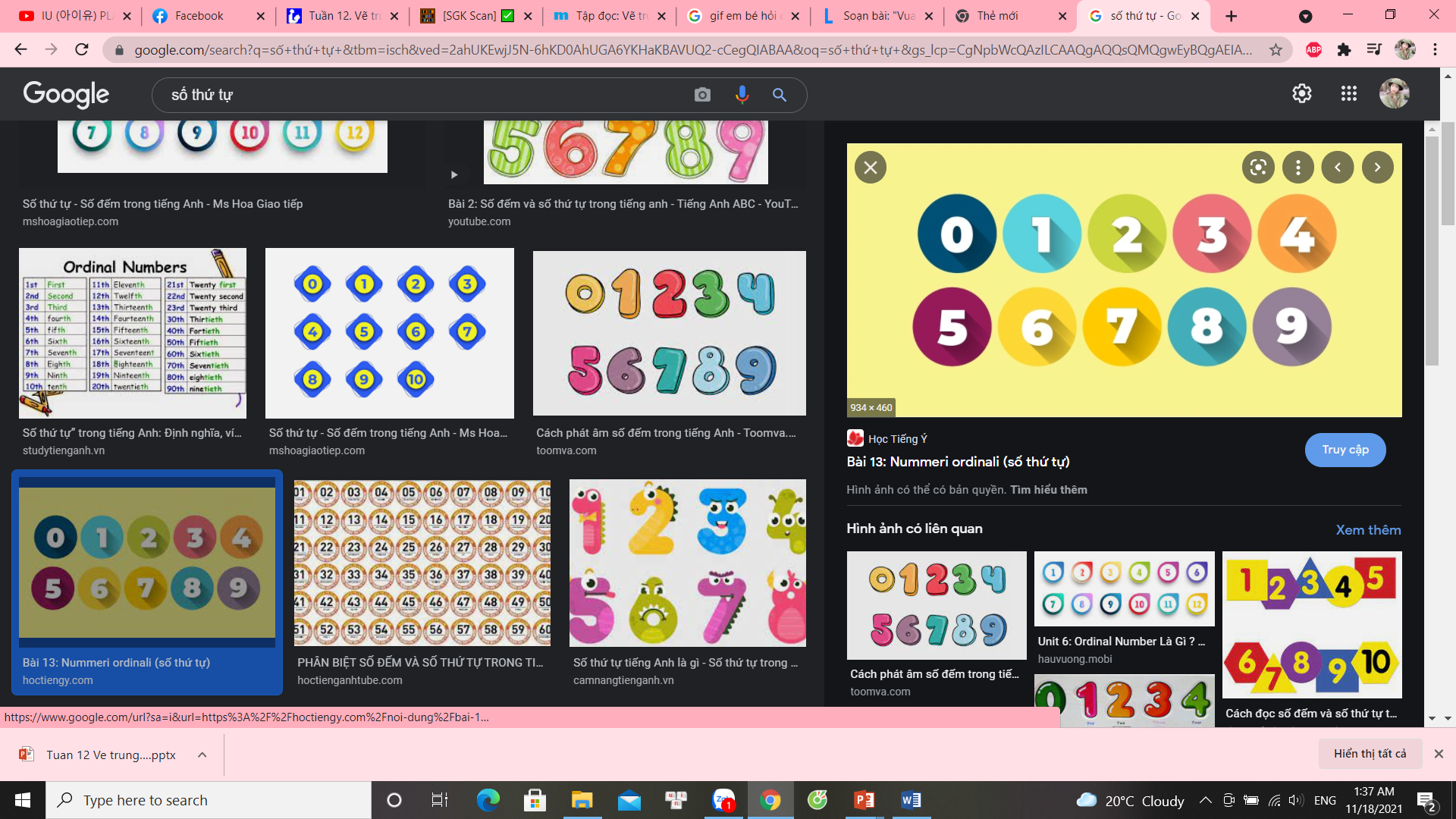 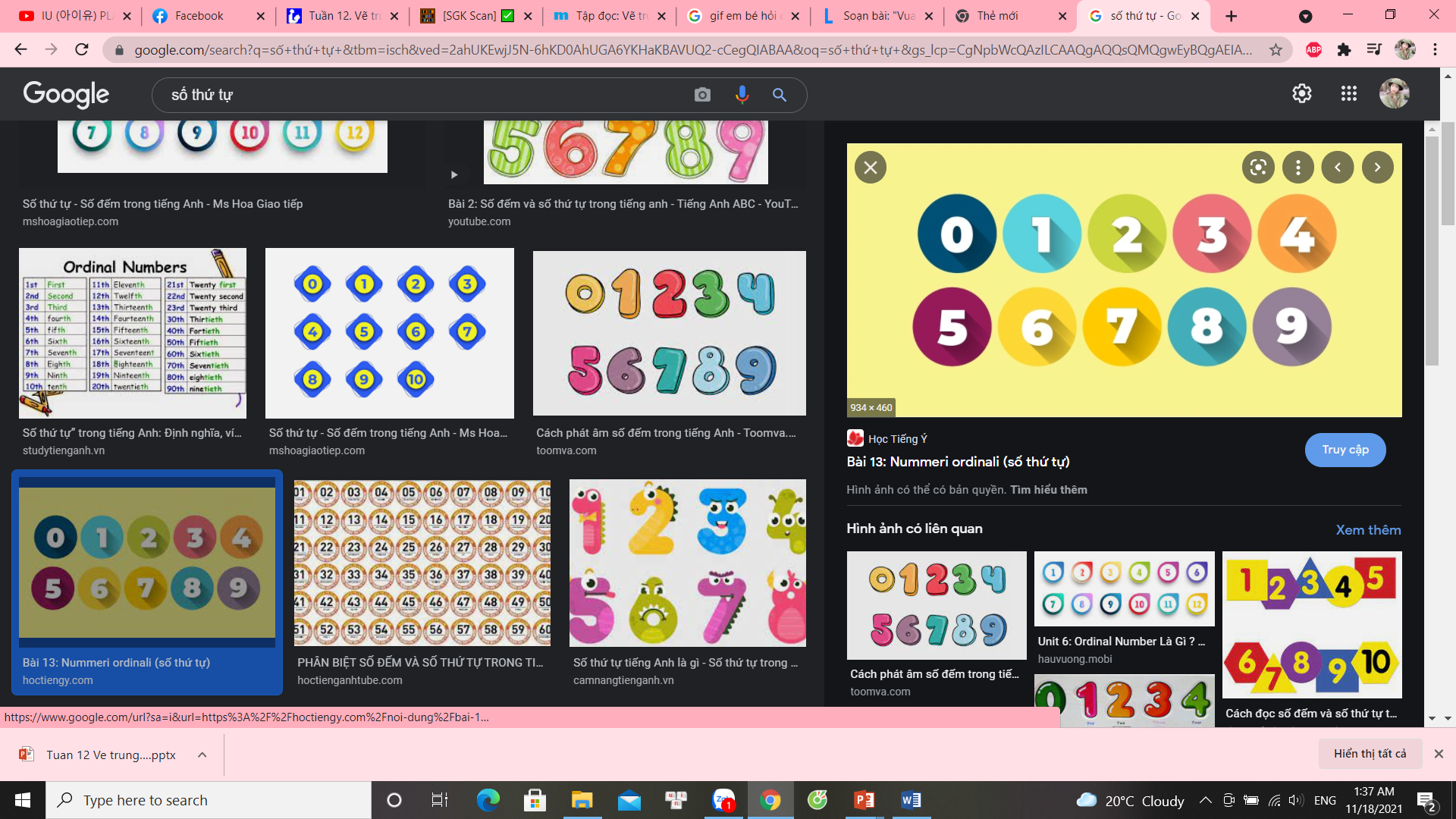 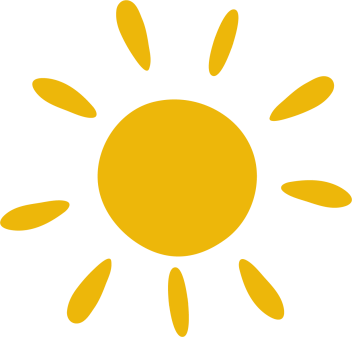 3. Giải nghĩa từ
- Lê-ô-nác-đô đa Vin-xi: Danh họa người I-ta-li-a
Khổ luyện: Dày công luyện tập, không nề hà vất vả
Kiệt suất: có tài năng, giá trị nổi bật
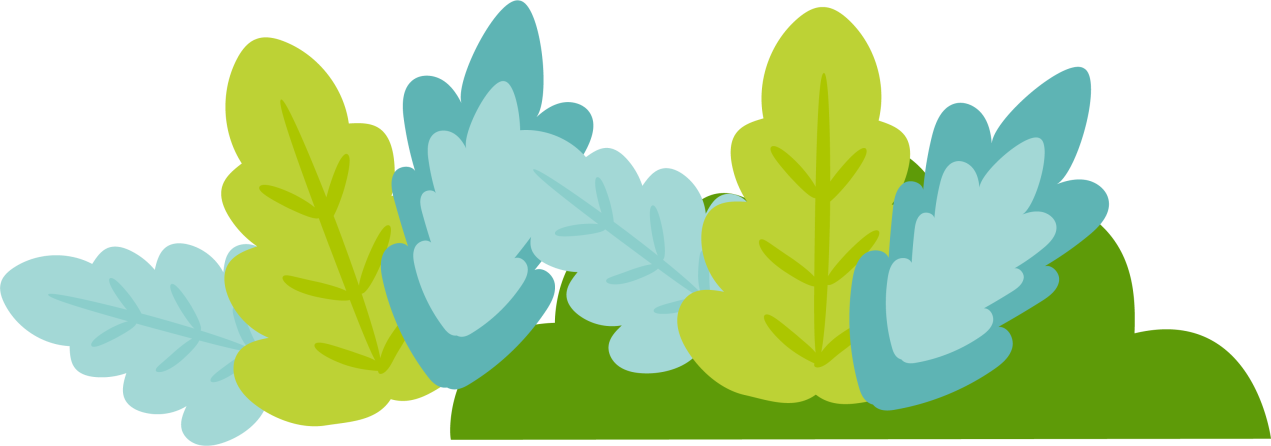 Khổ công, khổ luyện của các nhân vật
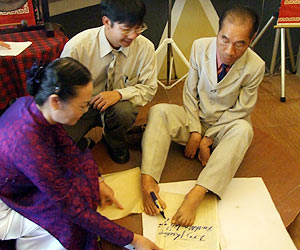 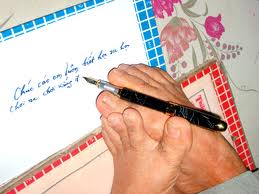 Nhà giáo ưu tú Nguyễn Ngọc Kí
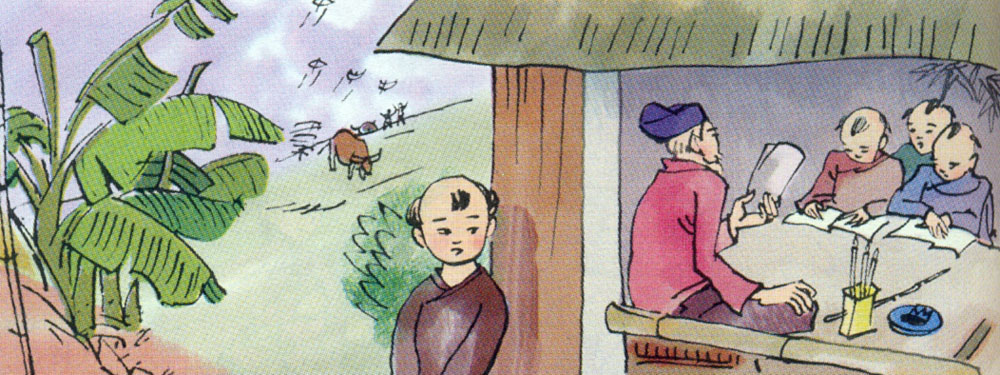 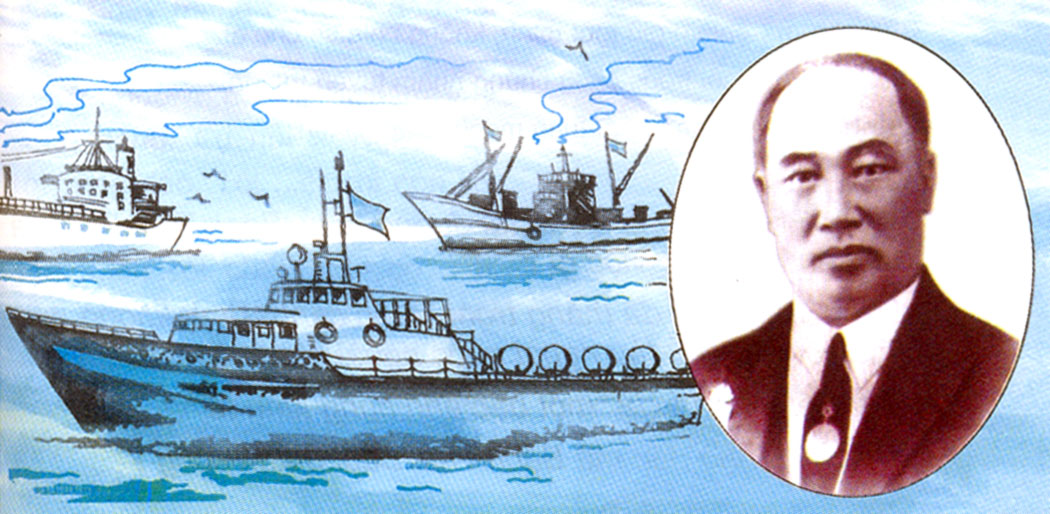 Ông trạng Nguyễn Hiền
“Vua tàu thủy” Bạch Thái Bưởi
Các nhân vật kiệt xuất
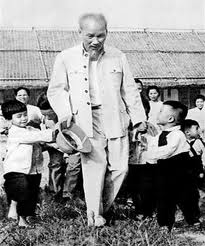 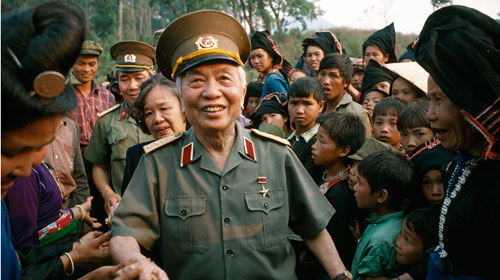 Bác Hồ kính yêu, vị cha già dân tộc, vị lãnh tụ, danh nhân văn hóa thế giới
Đại tướng Võ Nguyên Giáp
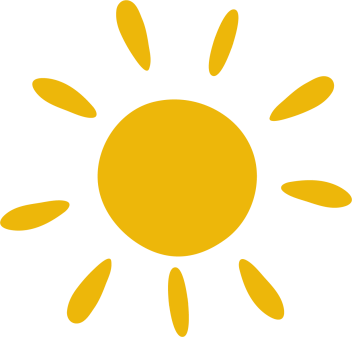 3. Giải nghĩa từ
- Thời đại Phục hung: Thời kì có những tiến bộ vượt bậc về văn hóa, khoa học, kinh tế và xã hội ở châu Âu, từ thế kỉ XV đến thế kỉ  XVI
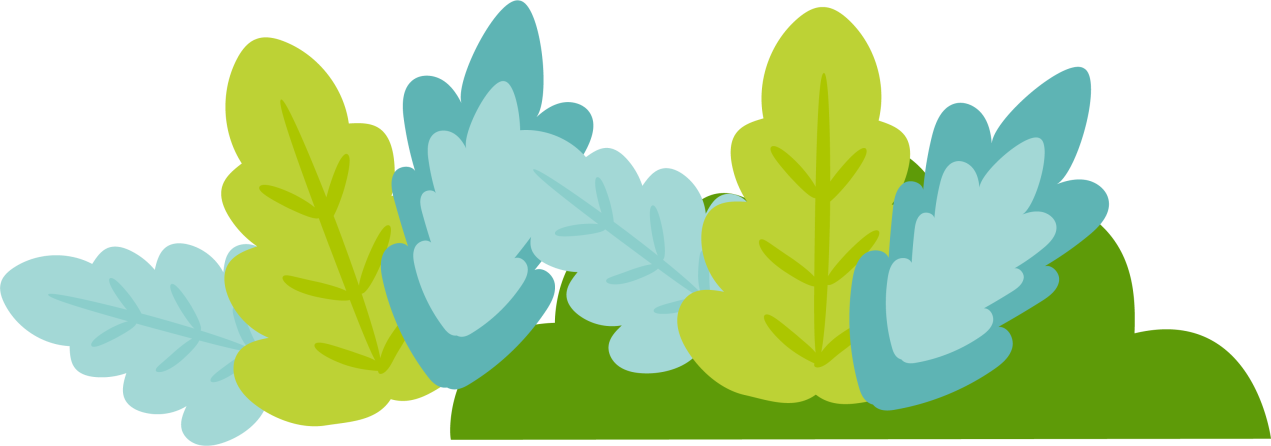 Các hình ảnh về thời đại Phục hưng
1
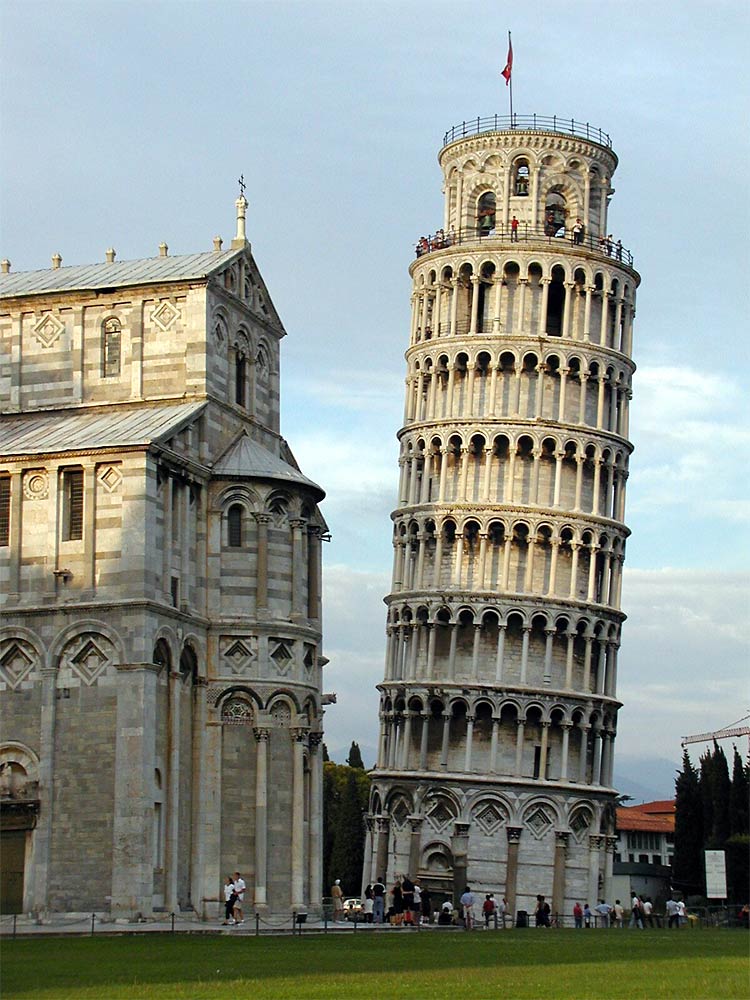 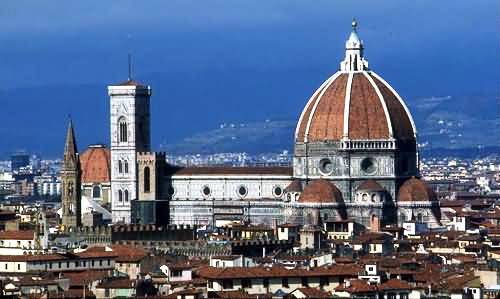 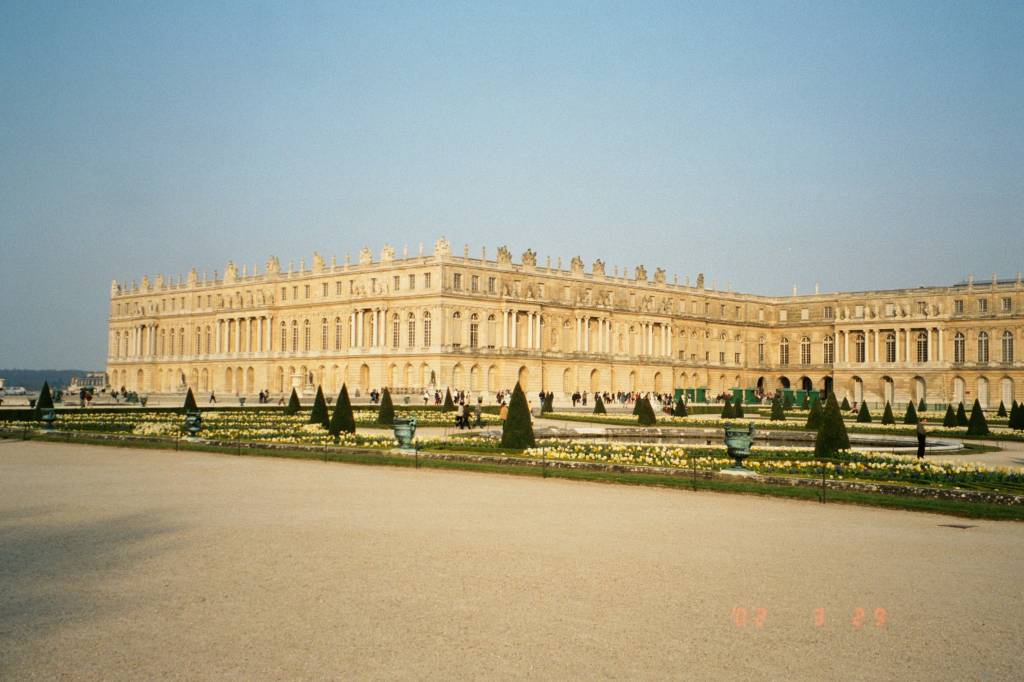 2
3
4
5
6
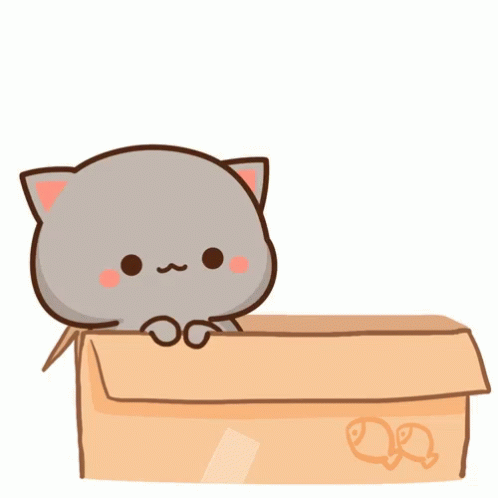 Nhà thờ Santa Maria
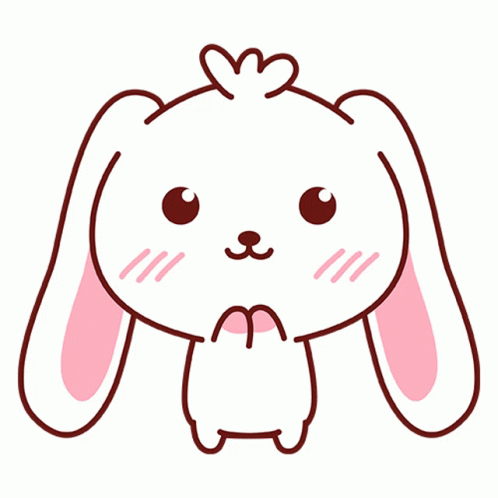 Đền thờ Pari
Tháp nghiêng PISA
7
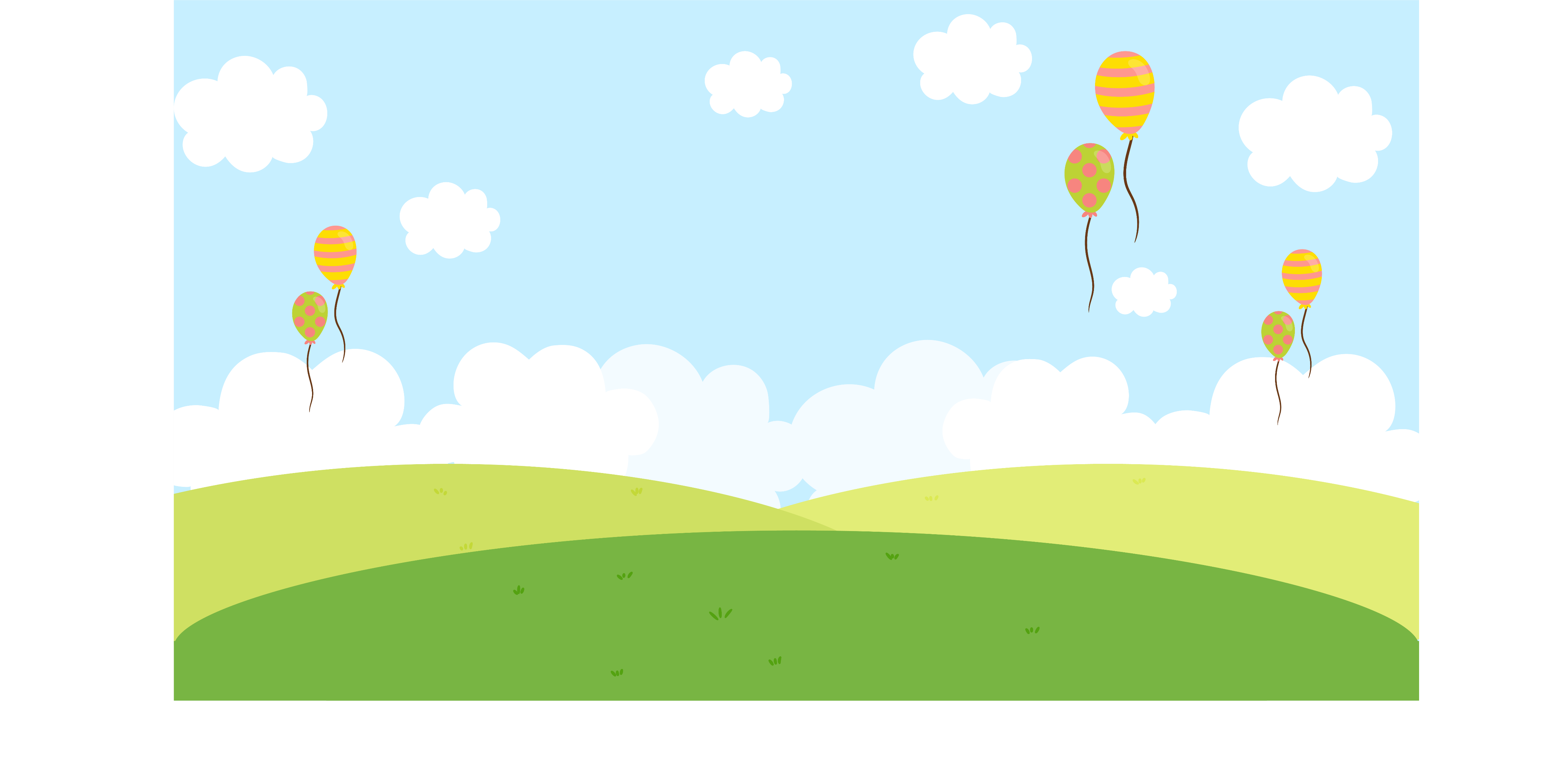 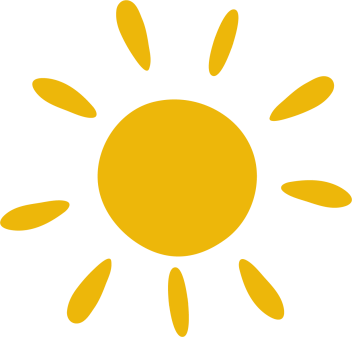 Tìm hiểu bài
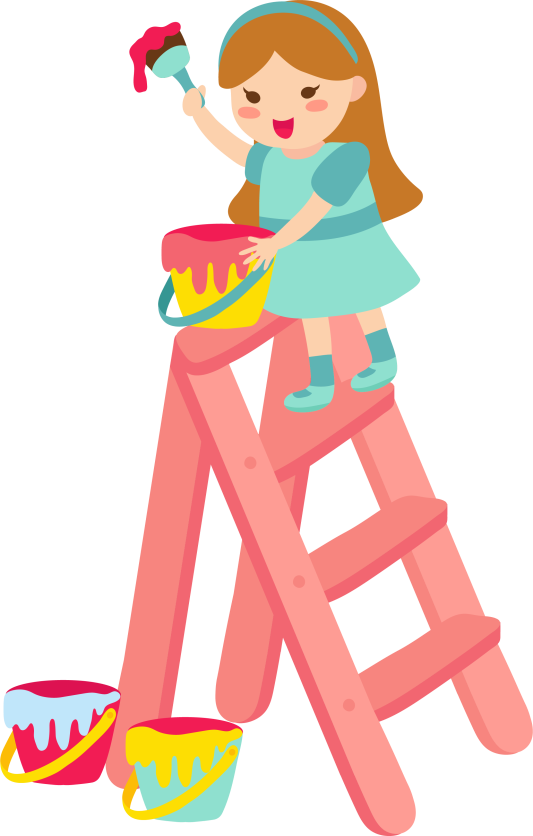 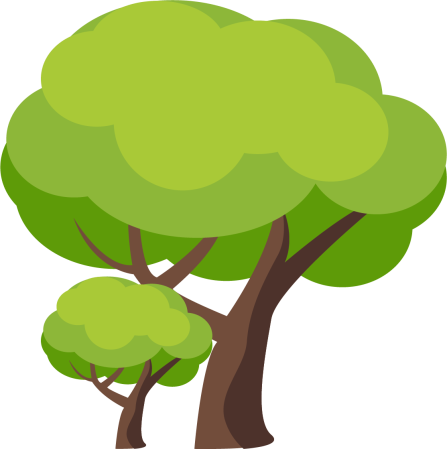 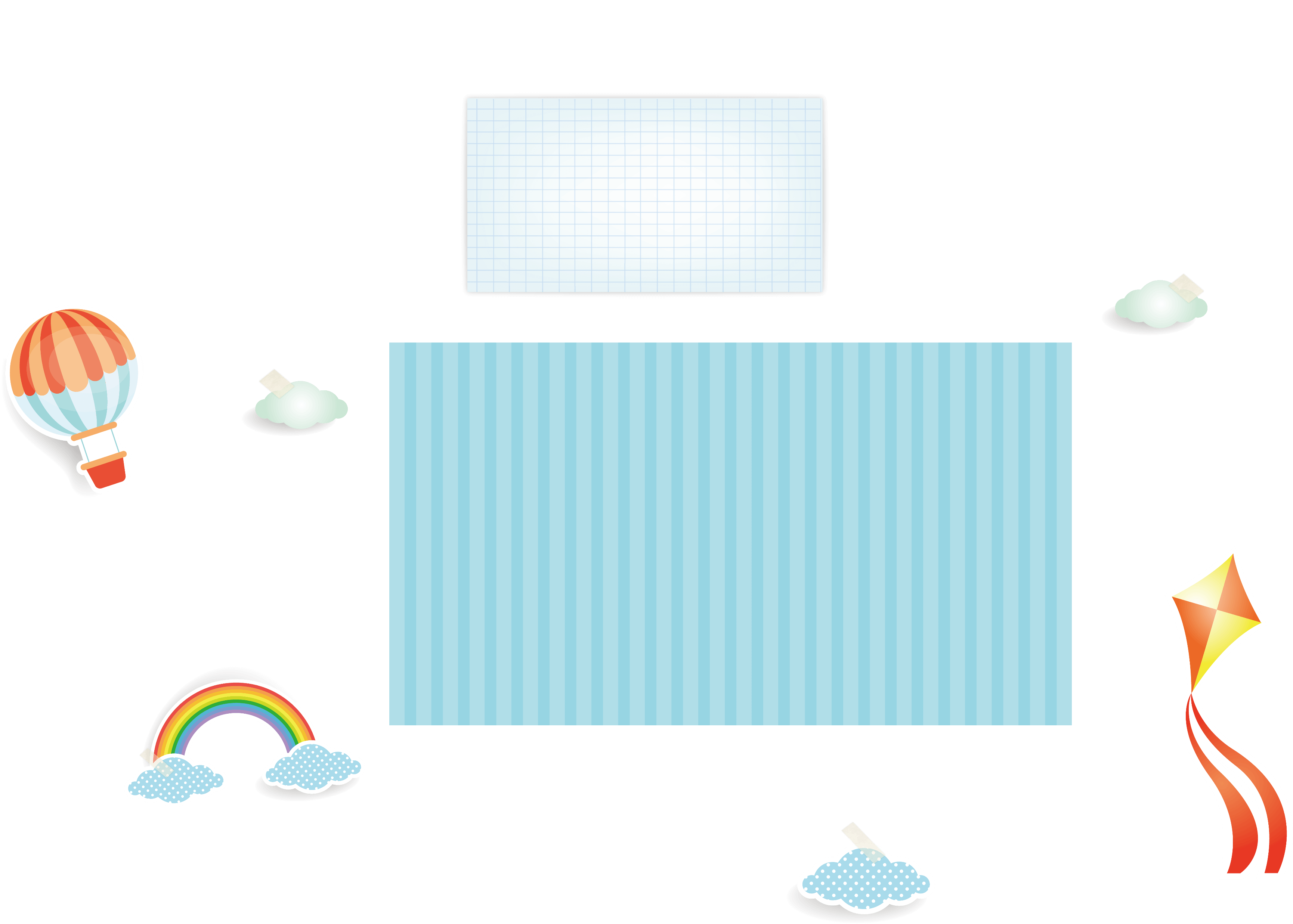 Vẽ trứng
        Ngay từ nhỏ, cậu bé Lê-ô-nác-đô đa Vin-xi đã rất thích vẽ. Cha cậu đưa cậu đến nhờ nhà danh họa Vê-rô-ki-ô dạy dỗ.
       Suốt mười mấy ngày đầu, thầy Vê-rô-ki-ô chỉ cho Lê-ô-nác-đô vẽ trứng. Cậu bé vẽ hết quả này đến quả khác và đã bắt đầu tỏ vẻ chán ngán. Thầy Vê-rô-ki-ô bèn bảo:
       - Con đừng tưởng vẽ trứng là dễ! Trong một nghìn quả trứng xưa nay không có lấy hai quả hoàn toàn giống nhau đâu. Muốn thể hiện thật đúng hình dáng của từng quả trứng, người họa sĩ phải rất khổ công mới được. 
       Thầy lại nói:
      - Tập vẽ đi vẽ lại quả trứng thật nhiều lần, con sẽ biết quan sát sự vật một cách tỉ mỉ và miêu tả nó trên giấy vẽ một cách chính xác. Đến lúc ấy, con muốn vẽ bất cứ cái gì cũng đều có thể vẽ được như ý.
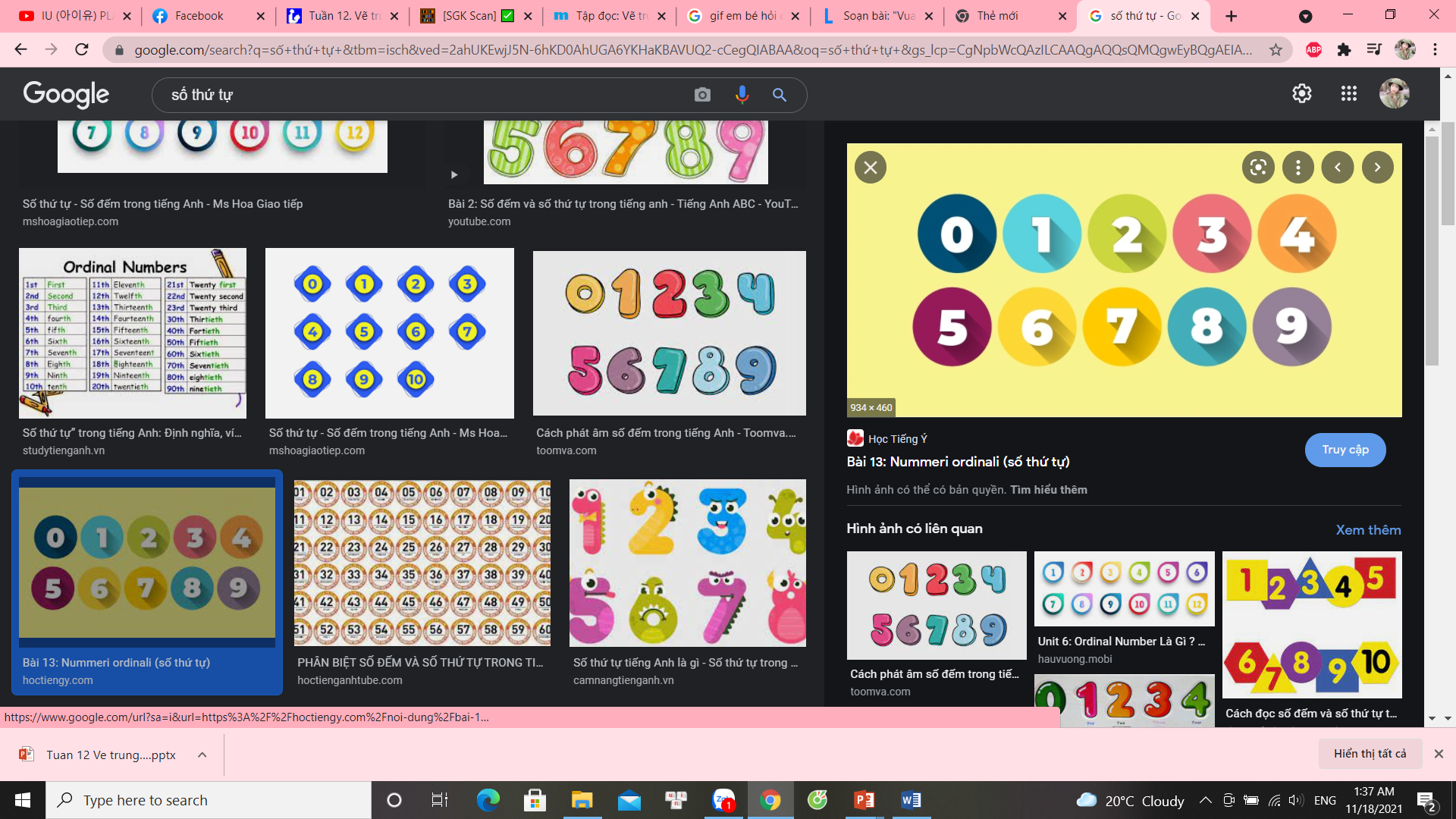 Thầy cho học trò vẽ trứng để biết cách quan sát mọi sự vật một cách cụ thể tỉ mỉ, miêu tả nó trên giấy vẽ chính xác.
Vì suốt mười mấy ngày đầu cậu chỉ vẽ trứng, vẽ hết quả này đến quả khác.
Vì sao trong những ngày đầu học vẽ, cậu bé Lê-ô-nác-đô cảm thấy chán ngán ?
Thầy Vê-rô-ki-ô cho học trò vẽ thế để làm gì ?
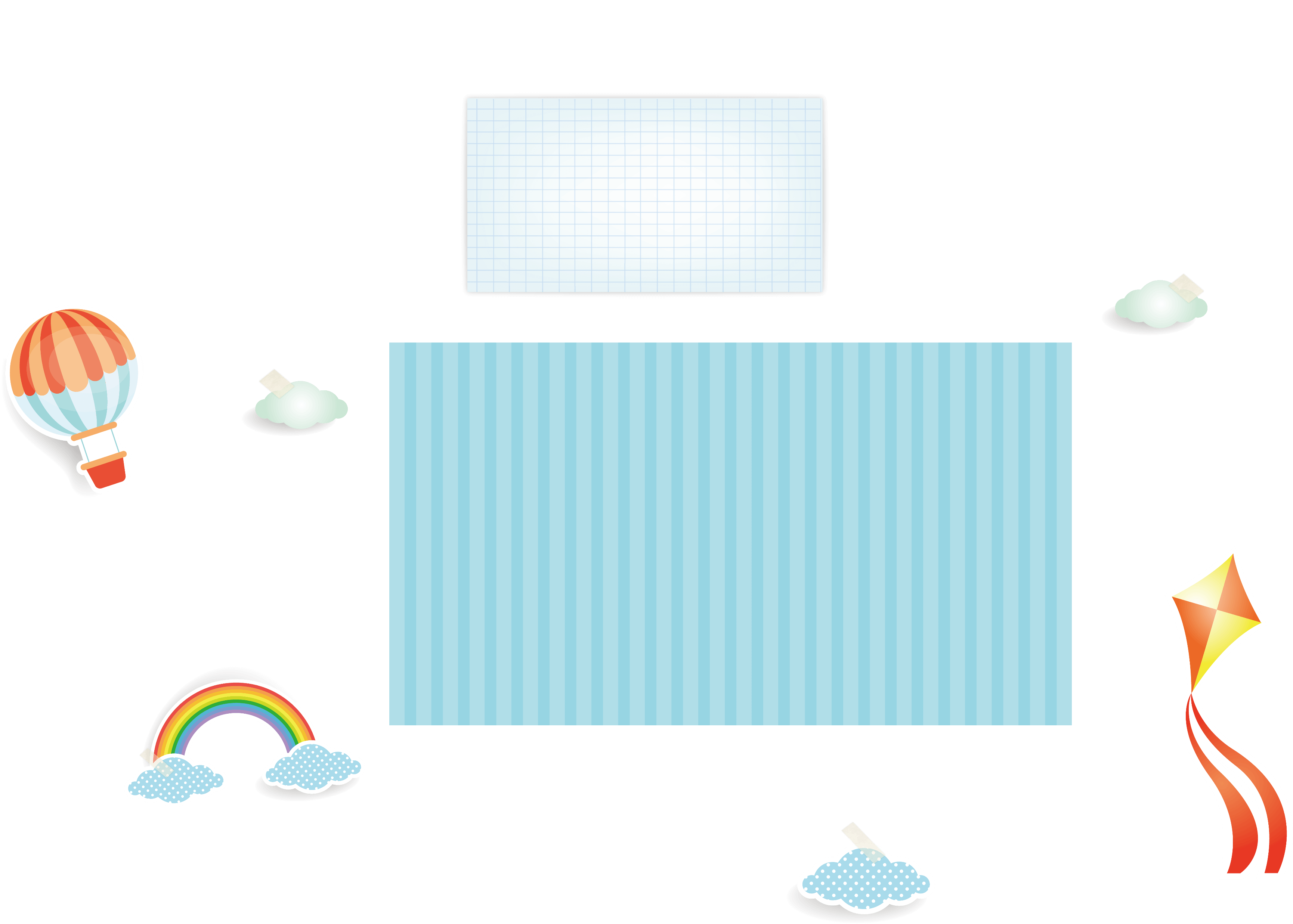 Vẽ trứng
       Lê-ô-nác-đô hiểu ra và miệt mài tập vẽ.
       Sau nhiều năm khổ luyện, Lê-ô-nác-đô đa Vin-xi đã trở thành nhà danh họa kiệt xuất. Các tác phẩm của ông được trân trọng trưng bày ở nhiều bảo tàng lớn trên thế giới, là niềm tự hào của toàn nhân loại. Không những thế, Lê-ô-nác-đô đa Vin-xi còn là nhà điêu khắc, kiến trúc sư, kĩ sư và là nhà bác học lớn của thời đại Phục hưng.
(theo XUÂN YẾN)
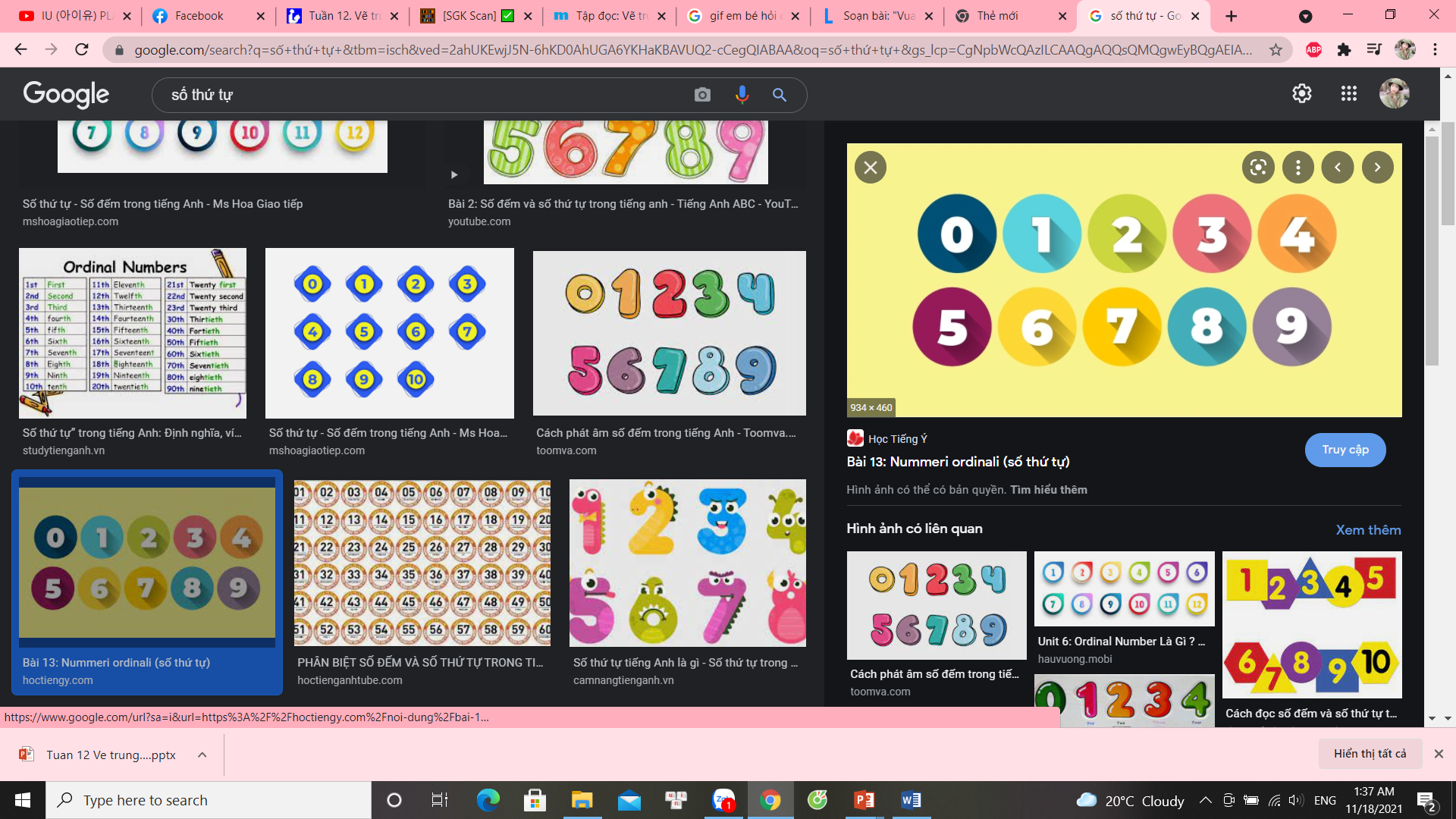 Lê-ô-nác-đô đa Vin-xi thành đạt như thế nào ?
Theo em nguyên nhân nào cho Lê-ô-nác-đô đa Vin-xi trở thành họa sĩ nổi tiếng
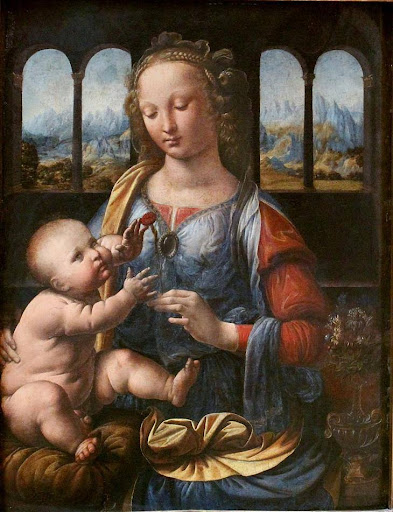 Nguyên nhân khiến Lê-ô-nác- đô đa Vin-xi trở thành họa sĩ nổi tiếng chính là: 
Do ông ham thích vẽ và có tài năng bẩm sinh hội họa. 
Do ông có người thầy tài giỏi và tận tình chỉ bảo. 
Do ông khổ luyện, miệt mài tập vẽ, có chí quyết tâm học vẽ
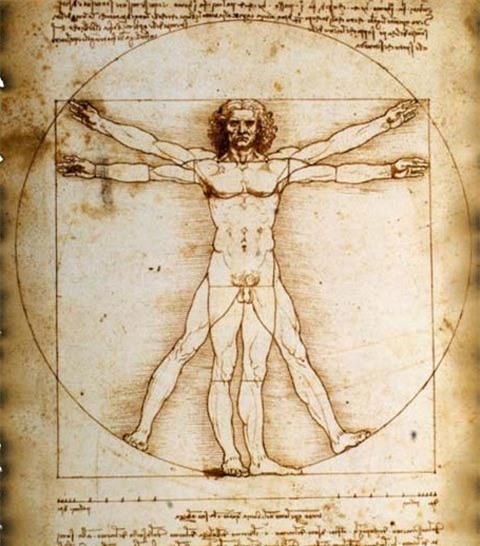 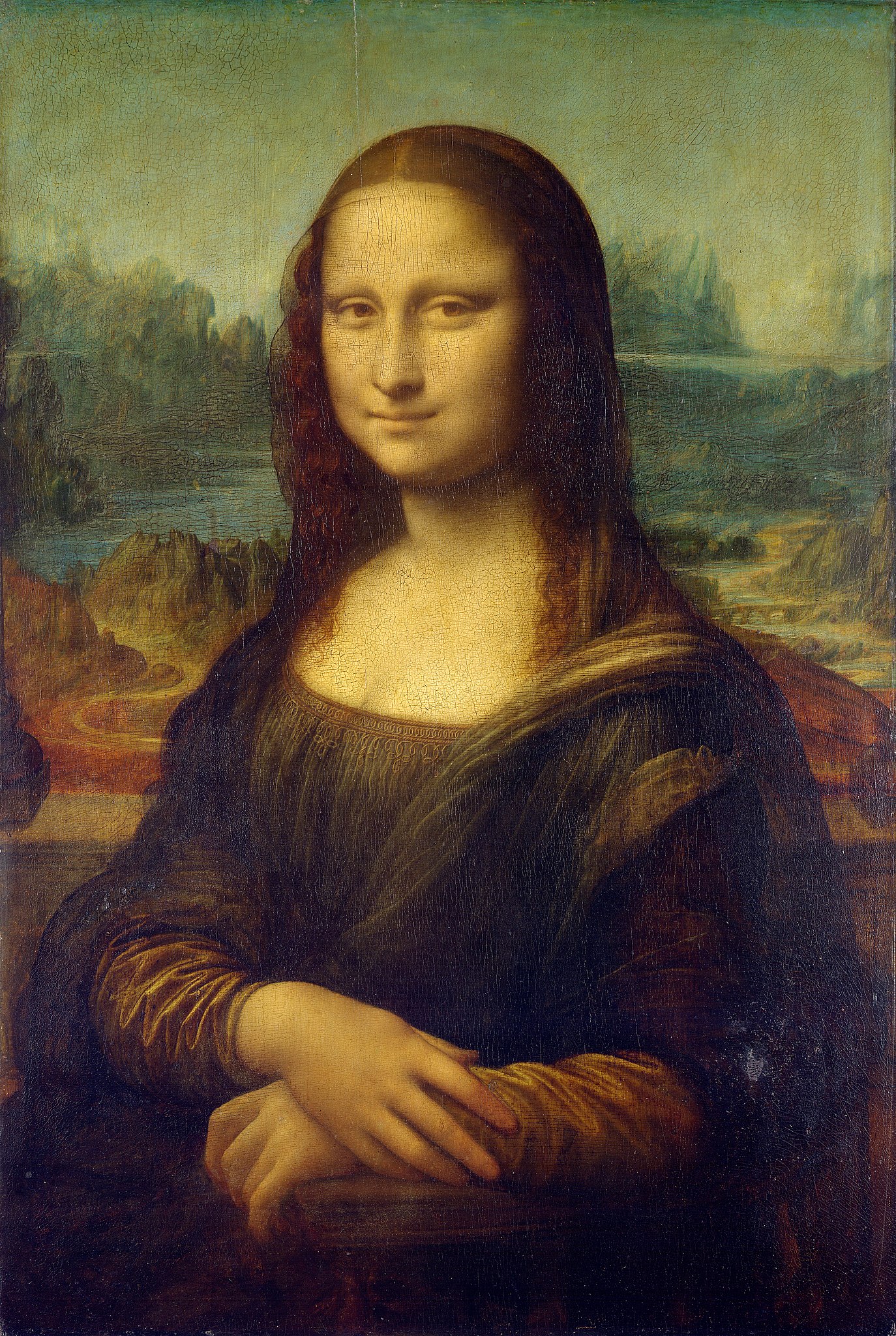 Mona Lisa
người Vitruvius
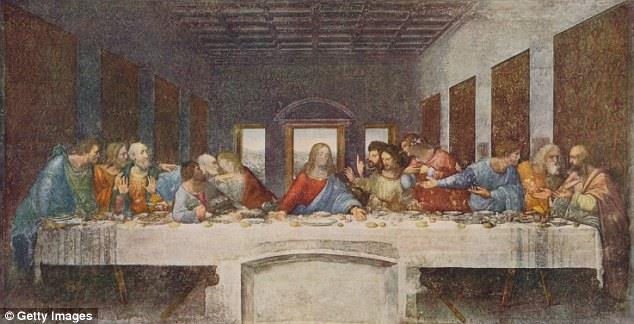 Bữa ăn tối cuối cùng
Được gọi là 'Il Cenacolo' ở Ý, Bữa ăn tối cuối cùng là một bức tranh tường cho thấy bữa ăn cuối cùng của Chúa Giêsu với các môn đồ của mình rằng Leonardo đã vẽ trong phòng ăn của Tu viện Santa Maria delle Grazie ở Milan. Trong hiện trường, Chúa Giêsu đã thông báo rằng một trong những người theo ông sẽ phản bội ông. Leonardo khéo léo miêu tả phản ứng cụ thể của mỗi người đàn ông khi họ phản ứng với những tin tức liên quan. Thay vì vẽ trên thạch cao ướt, môi trường truyền thống cho hầu hết các bức bích họa, nghệ sĩ đã chọn bức tường khô làm môi trường của mình để đạt được chi tiết hơn trong công việc. Không may, Bữa ăn tối cuối cùng đã bị thiệt hại đáng kể trong những năm qua do các yếu tố môi trường và các vụ đánh bom trong Thế chiến II.
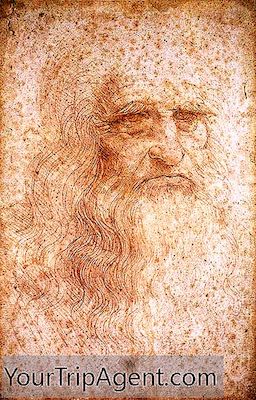 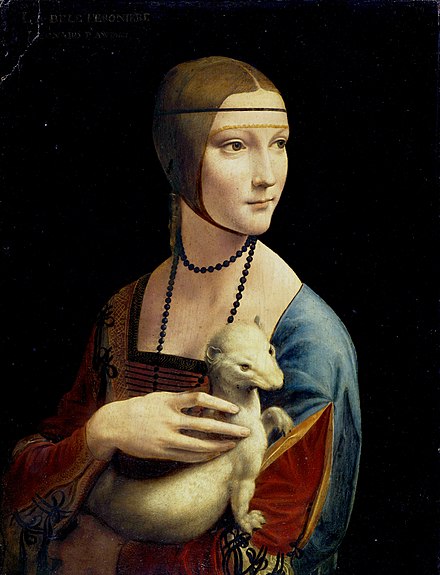 Chân dung của một người đàn ông bằng phấn đỏ / Chân dung tự họa
Lady với một Ermine
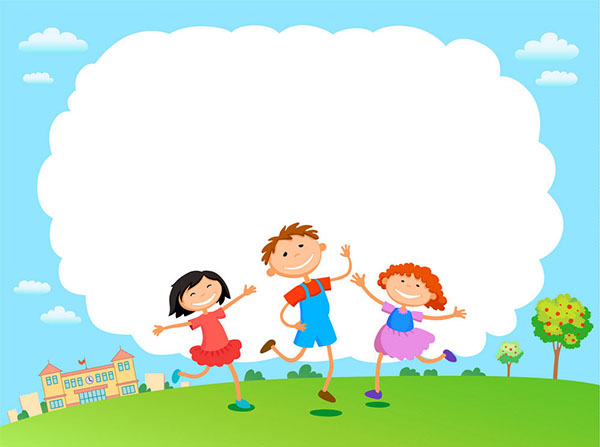 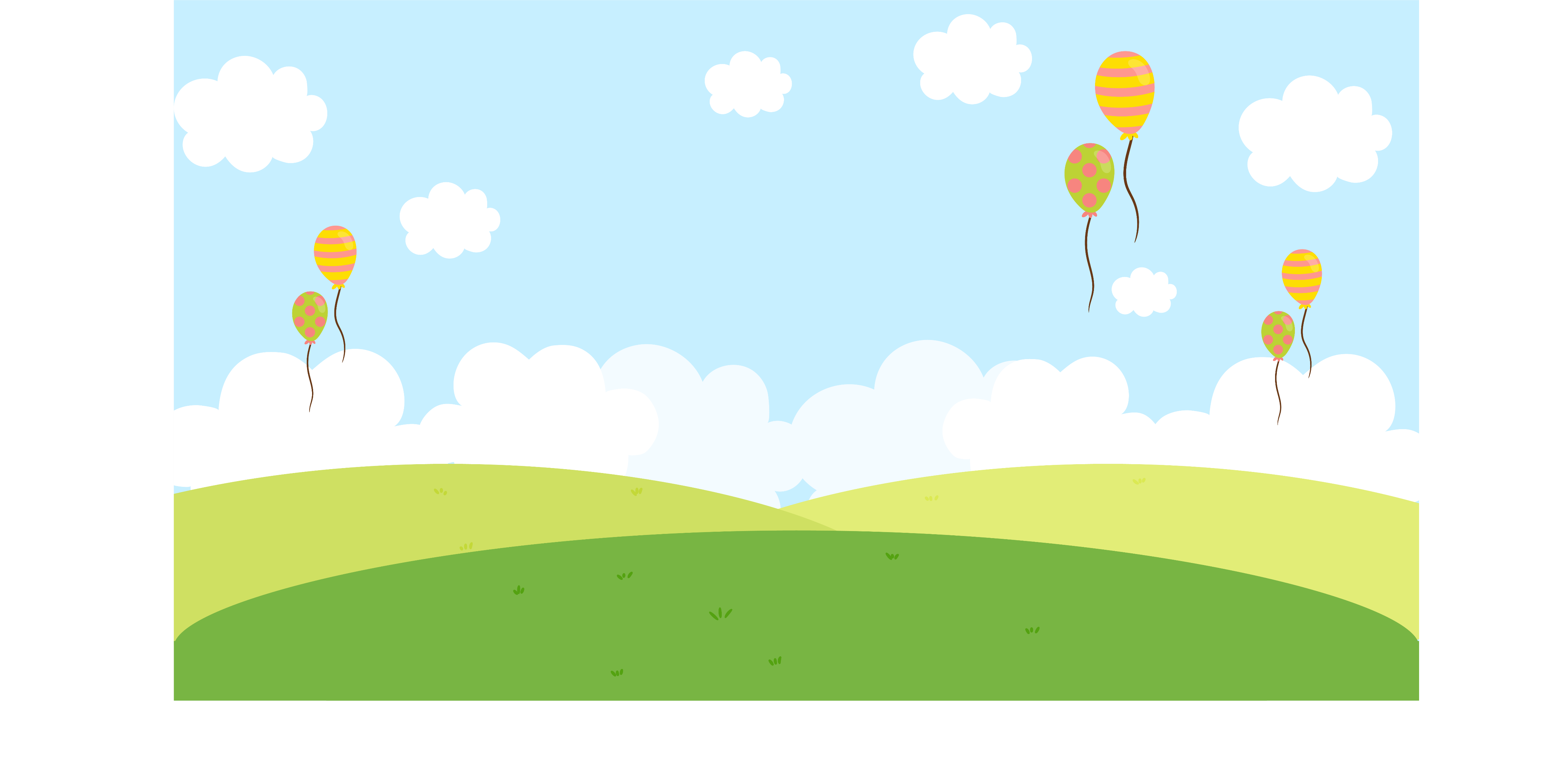 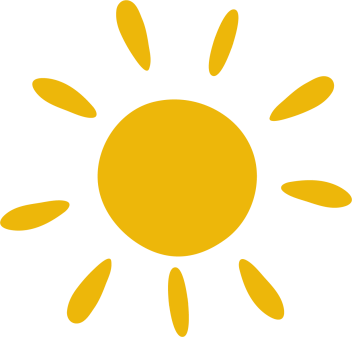 Nội dung chính: 

Nhờ khổ công rèn luyện, Lê-ô-nác-đô đa Vin-xi đã trở thành một họa sĩ thiên tài.
Nội dung chính của bài là gì ?
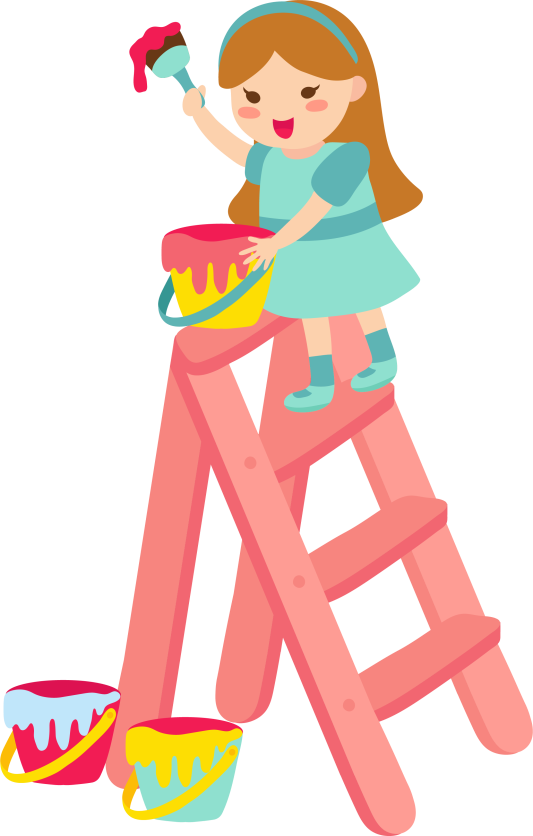 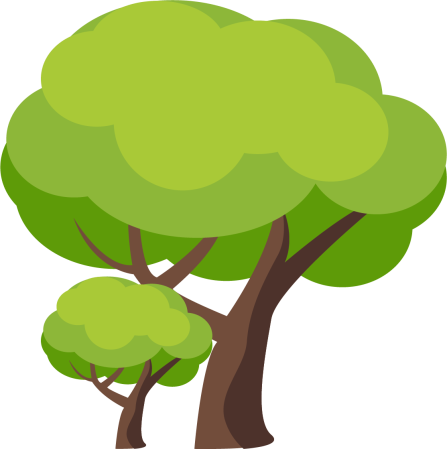 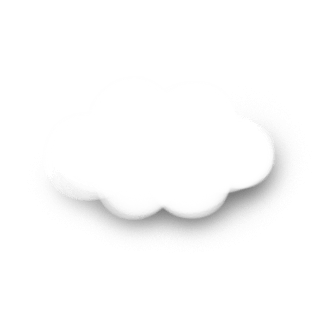 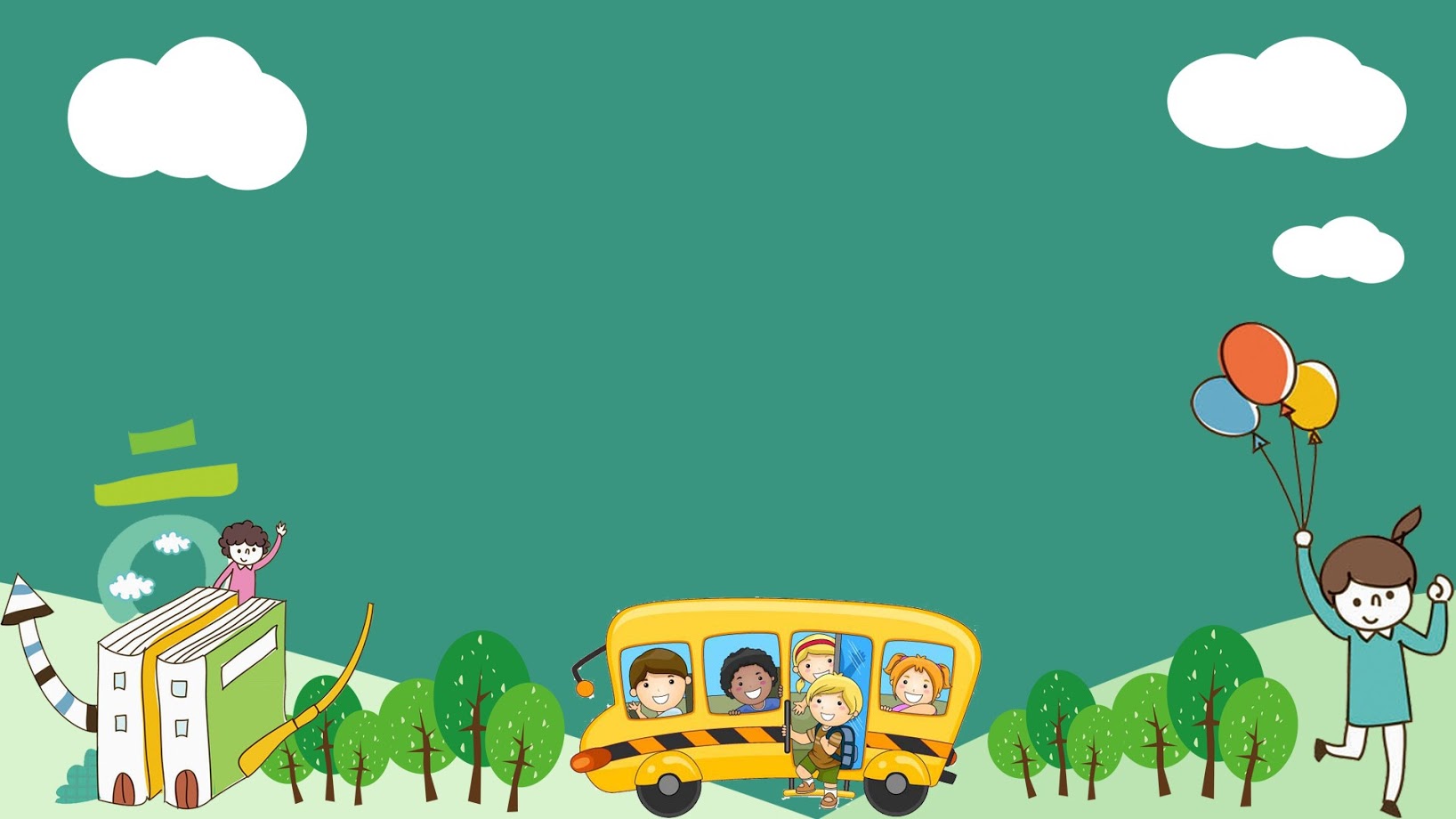 Đọc diễn cảm
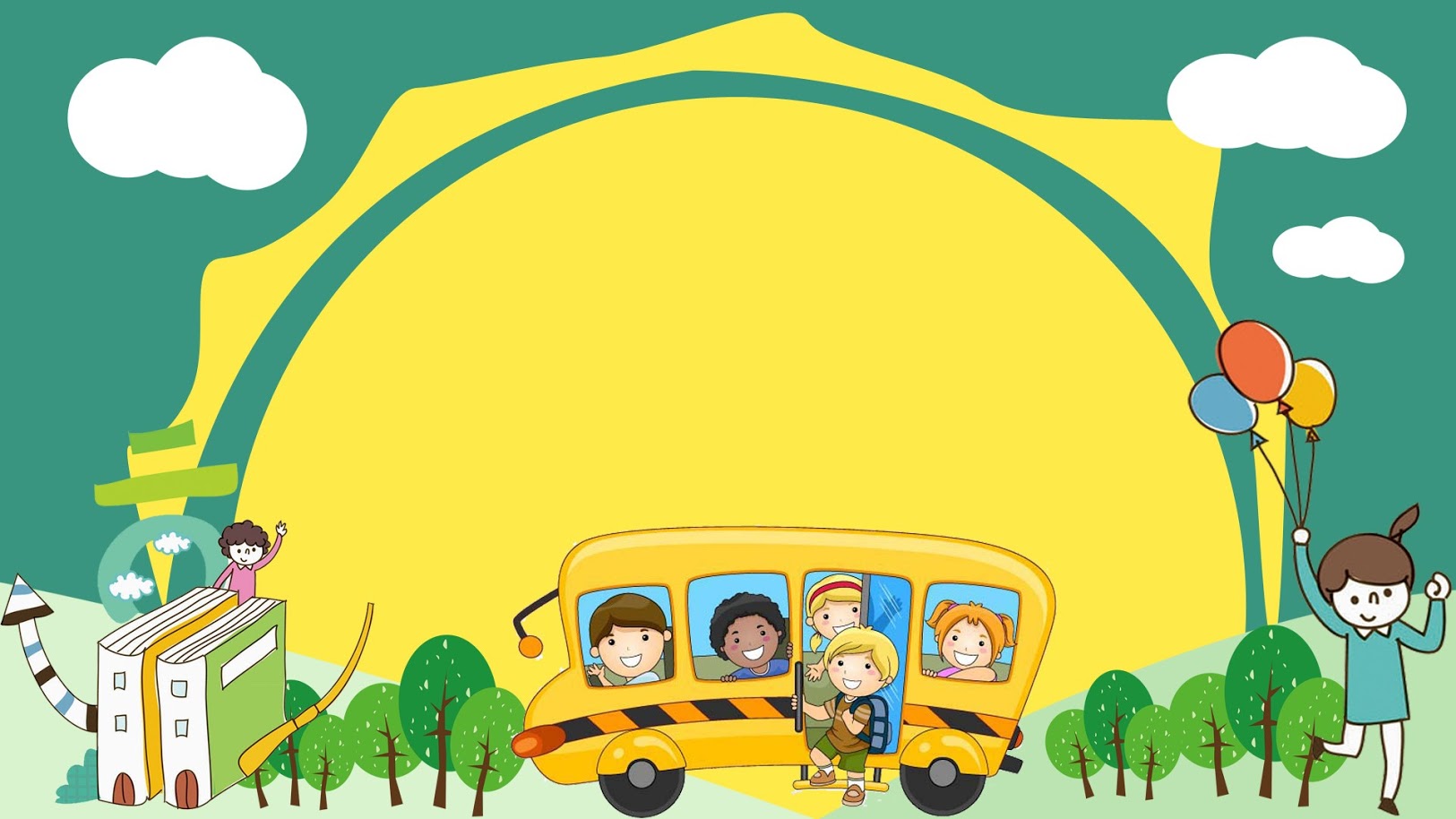 Giọng đọc toàn bài: giọng từ tốn, nhẹ nhàng.
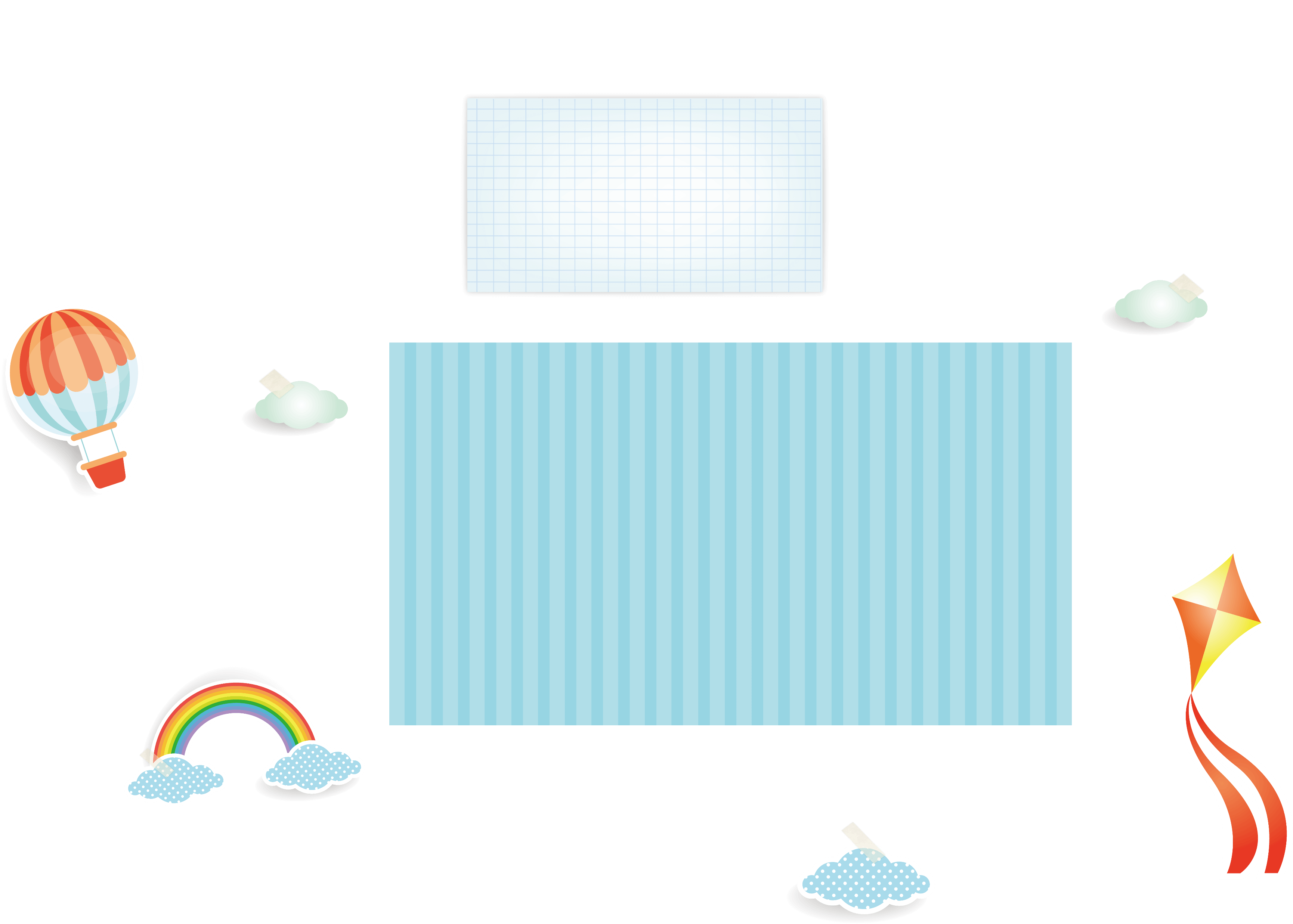 Vẽ trứng
        Ngay từ nhỏ, cậu bé Lê-ô-nác-đô đa Vin-xi đã rất thích vẽ. Cha cậu đưa cậu đến nhờ nhà danh họa Vê-rô-ki-ô dạy dỗ.
       Suốt mười mấy ngày đầu, thầy Vê-rô-ki-ô chỉ cho Lê-ô-nác-đô vẽ trứng. Cậu bé vẽ hết quả này đến quả khác và đã bắt đầu tỏ vẻ chán ngán. Thầy Vê-rô-ki-ô bèn bảo:
       - Con đừng tưởng vẽ trứng là dễ! Trong một nghìn quả trứng xưa nay không có lấy hai quả hoàn toàn giống nhau đâu. Muốn thể hiện thật đúng hình dáng của từng quả trứng, người họa sĩ phải rất khổ công mới được. 
       Thầy lại nói:
      - Tập vẽ đi vẽ lại quả trứng thật nhiều lần, con sẽ biết quan sát sự vật một cách tỉ mỉ và miêu tả nó trên giấy vẽ một cách chính xác. Đến lúc ấy, con muốn vẽ bất cứ cái gì cũng đều có thể vẽ được như ý.
       Lê-ô-nác-đô hiểu ra và miệt mài tập vẽ.
       Sau nhiều năm khổ luyện, Lê-ô-nác-đô đa Vin-xi đã trở thành nhà danh họa kiệt xuất. Các tác phẩm của ông được trân trọng trưng bày ở nhiều bảo tàng lớn trên thế giới, là niềm tự hào của toàn nhân loại. Không những thế, Lê-ô-nác-đô đa Vin-xi còn là nhà điêu khắc, kiến trúc sư, kĩ sư và là nhà bác học lớn của thời đại Phục hưng.
(theo XUÂN YẾN)
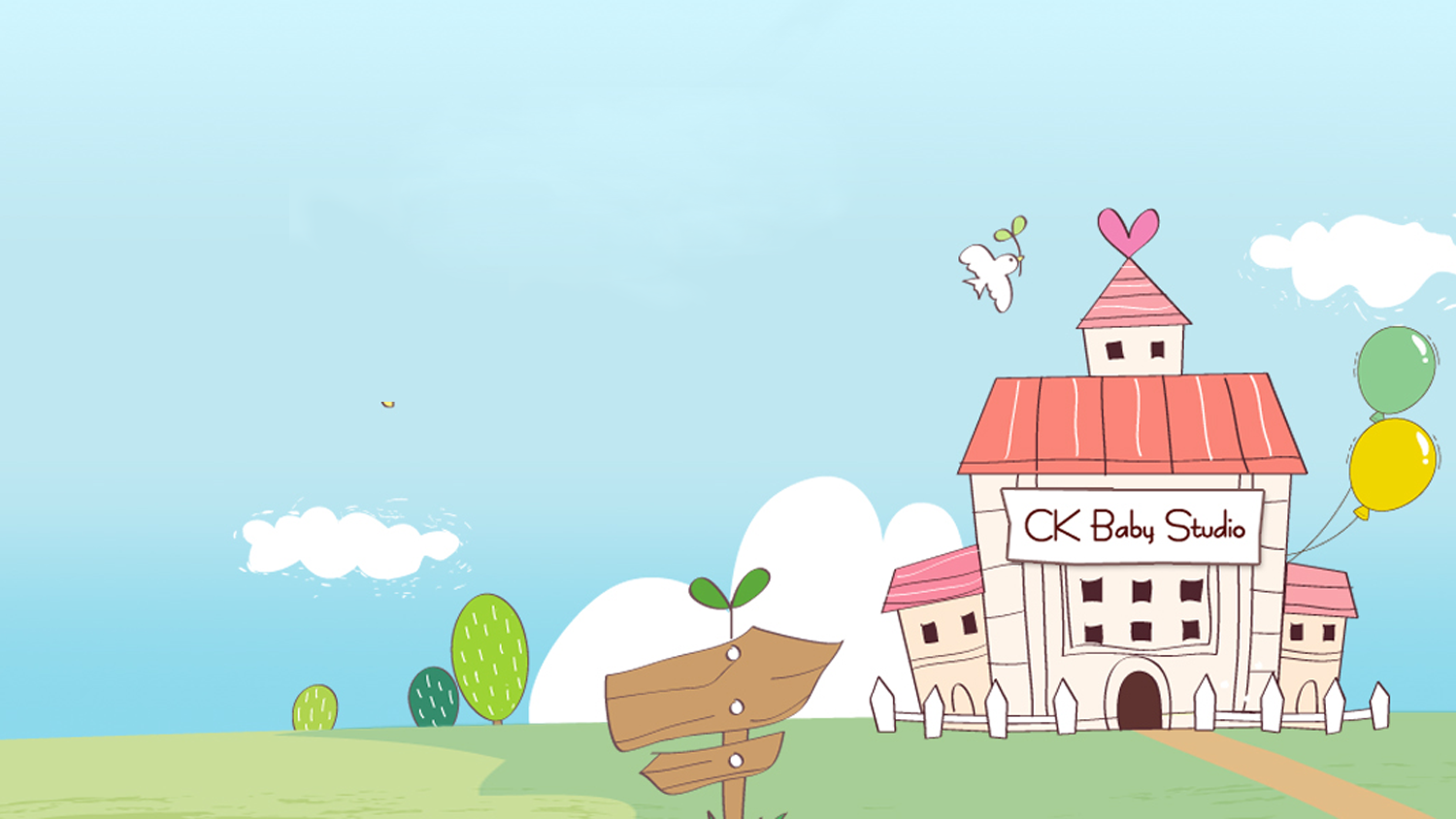 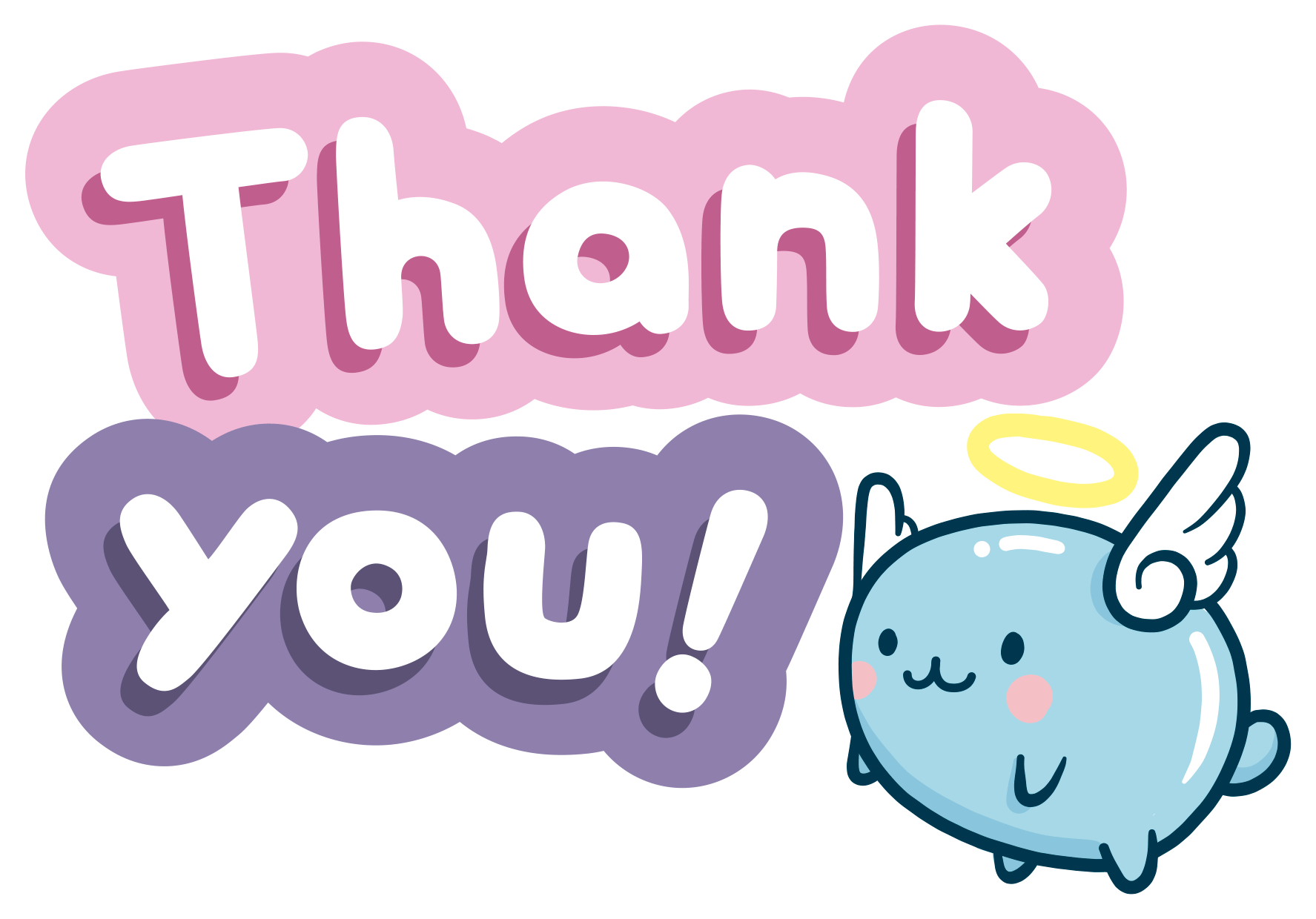